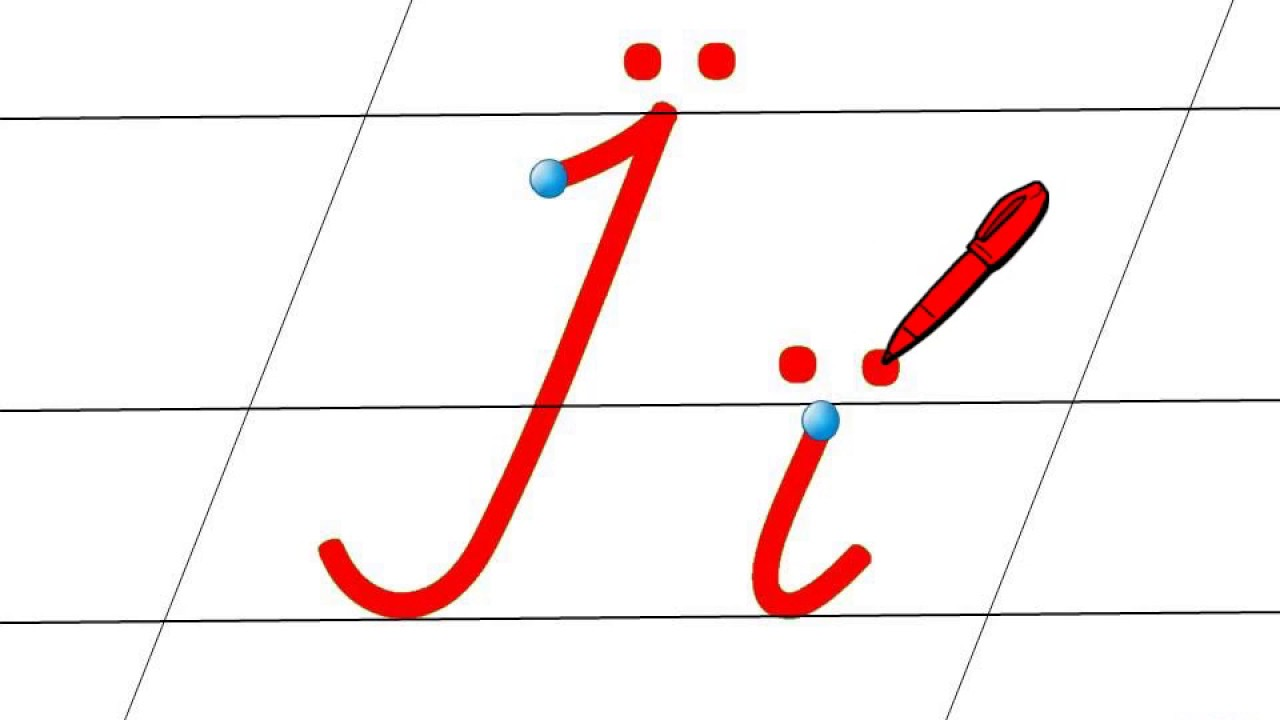 Навчання грамоти
Письмо
Букварний період
Урок 82
Написання великої букви Ї. Письмо складів, слів і речень з вивченими буквами. Відновлення деформованого речення.
Послухай вірш і налаштуйся на урок
Учитель посміхається,
Урок наш починається.
Сіли, діти, всі рівненько,
Усміхнулися гарненько,
Настрій на урок взяли,
Працювати почали.
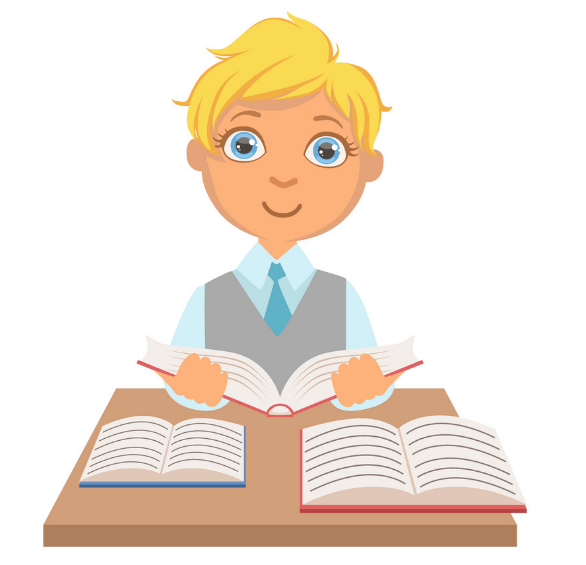 Емоційне налаштування на урок
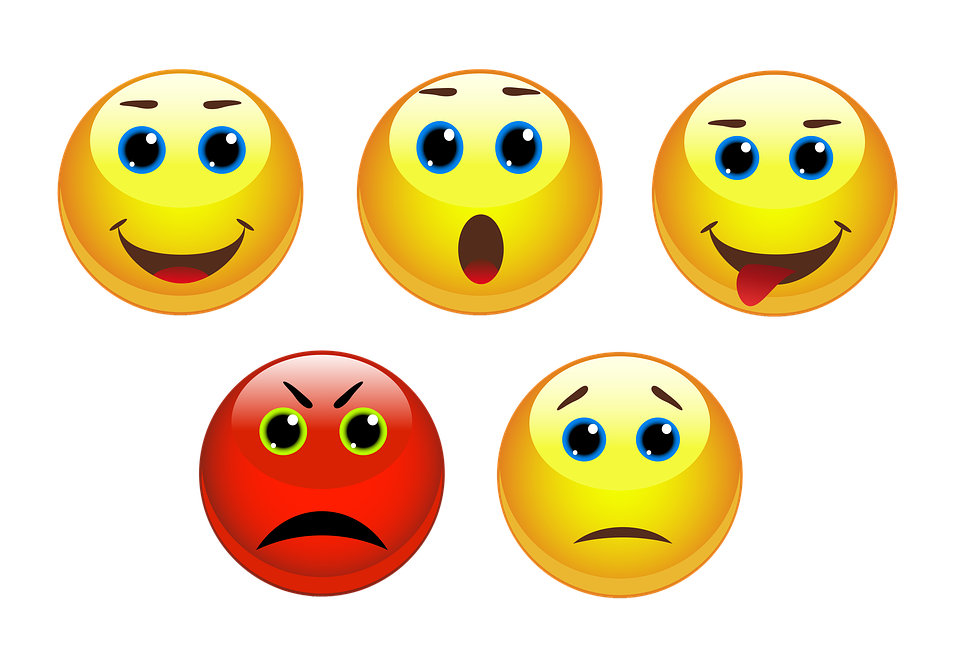 Розглянь емотикони й вибери той, 
що відображає твій настрій на початку уроку
Послухай казку
Алфавітне королівство було квітучим і сонячним. Букви жили тут у дружбі та злагоді. Правив ним король Мудрило. Але мали вони поганого сусіда — заздрісного Кляксича. Не подобалося йому, що поряд із його брудним, занедбаним королівством світить сонечко і розкошують квіти. А найбільше їх цвіло біля будиночка двох сестричок І та Ї. Були вони стрункими, гарними й дуже схожими. А щоб інші букви могли їх розпізнати, І заплітала у волосся одну квіточку, а Ї — дві.
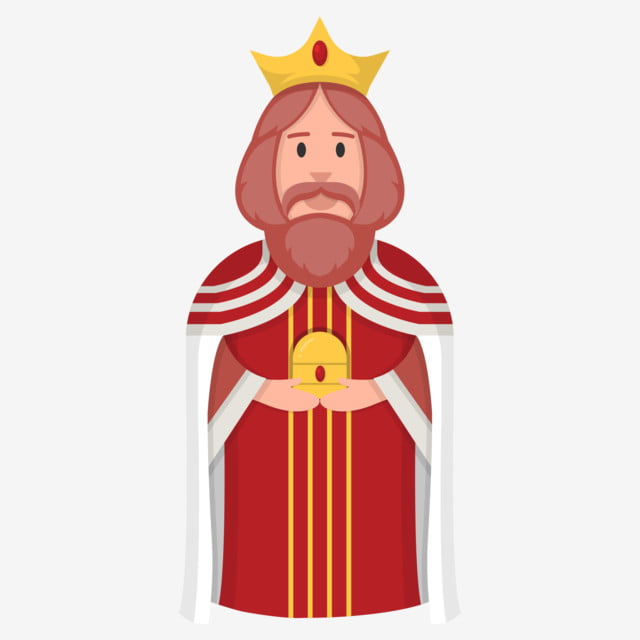 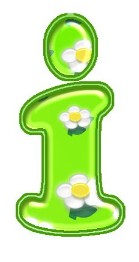 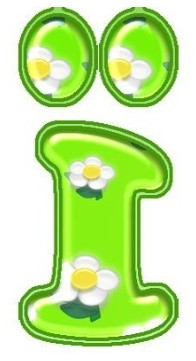 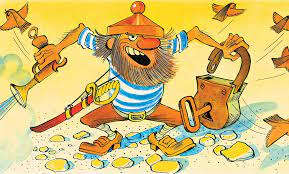 Послухай казку
Вирішив Кляксич їм помститися. Підкрався вночі та витоптав усі квіти у їхньому садочку. Прокинулися сестри вранці та й заплакали від горя. І в Алфавітному королівстві здійнявся переполох, бо помилки — вірні Кляксичеві слуги — заполонили все королівство: адже тепер ніхто не міг відрізнити І від Ї. Вирішив тоді мудрий король покласти край цьому лиху. Покликав він до себе двох сестер і подарував їм чарівні зернятка: І — одне, а Ї — два, і сказав, щоб вони прикріпили ці зернятка до волосся замість квітів. Відтоді помилки зникли разом з поганим Кляксичем.
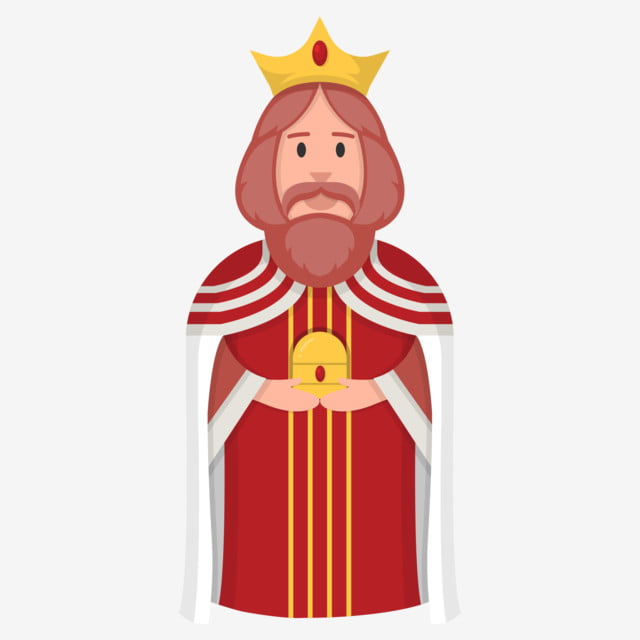 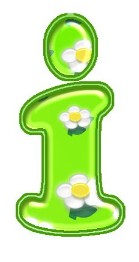 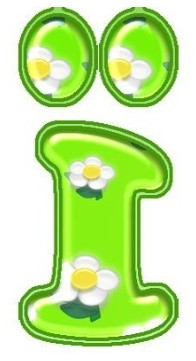 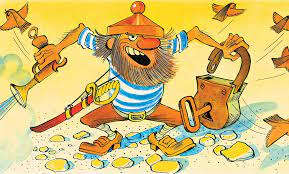 Повідомлення теми уроку
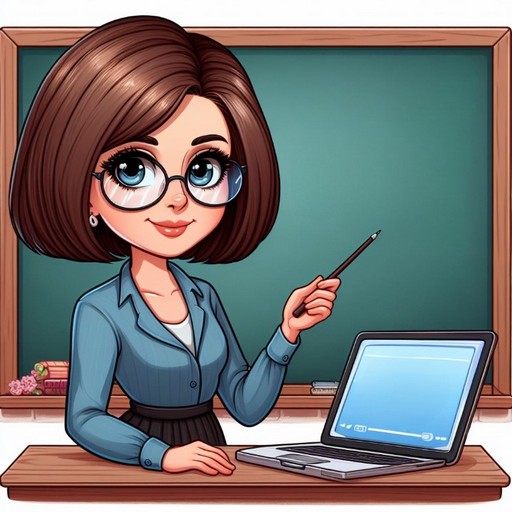 Сьогодні на уроці письма ми навчимося писати рукописну велику букву «Ї», з'єднувати її  з іншими буквами. 
Спишемо друковане речення  рукописними буквами. 
Утворимо слова зі складів.
Де відбуваються події? Хто зображений біля поїзда? 
Що роблять діти? Куди вони зібралися? Хто їх супроводжує? 
Які існують правила безпеки на вокзалі та в поїзді?
Чи бував ти на екскурсіях? 
Де саме? Що запам’яталося найбільше?
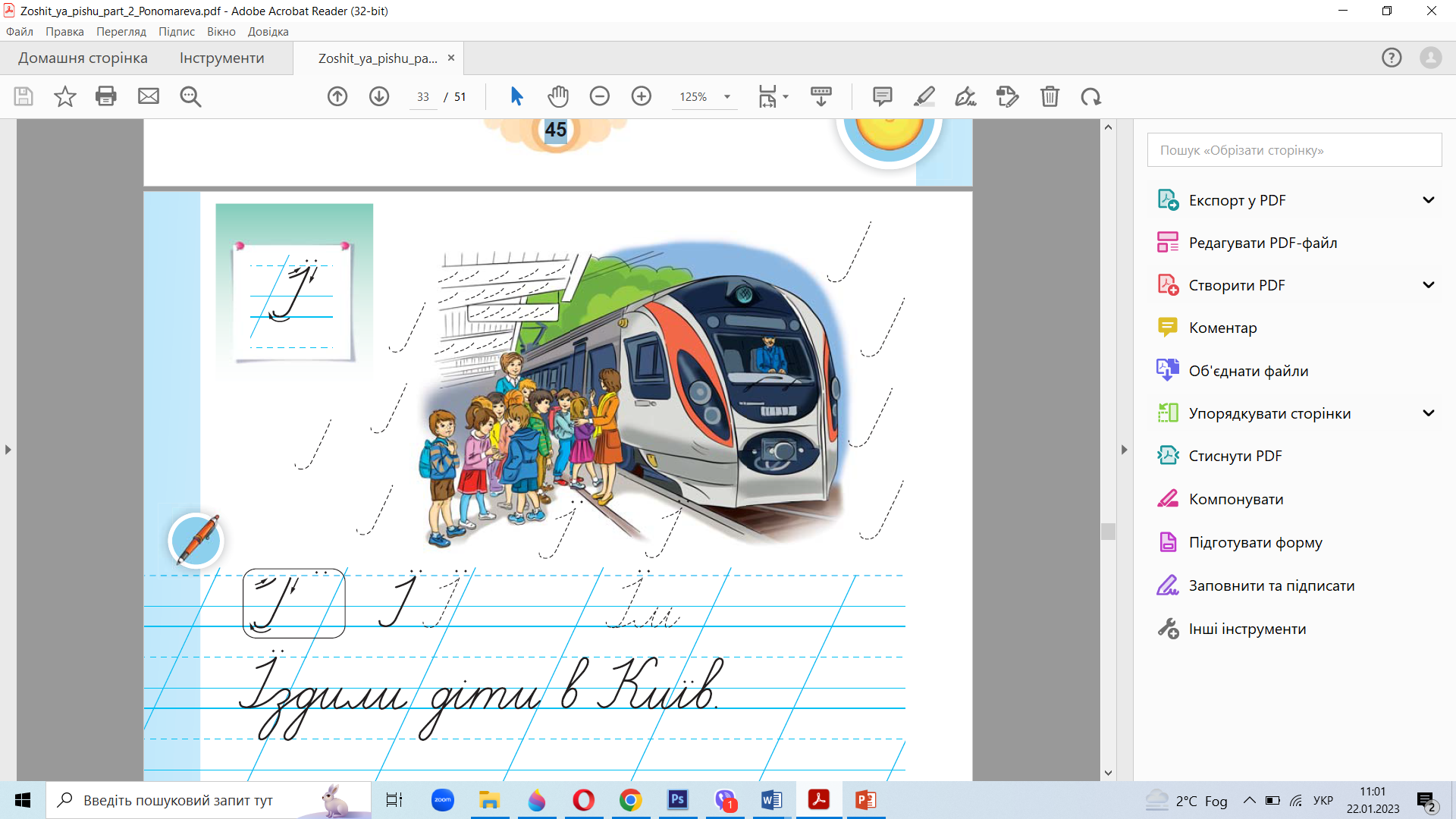 З'ясуй, з яких елементів складається буква ї. Наведи на малюнку всі її елементи.
Сторінка
46
Вчимося писати
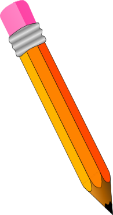 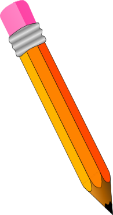 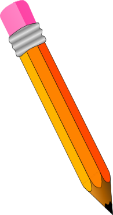 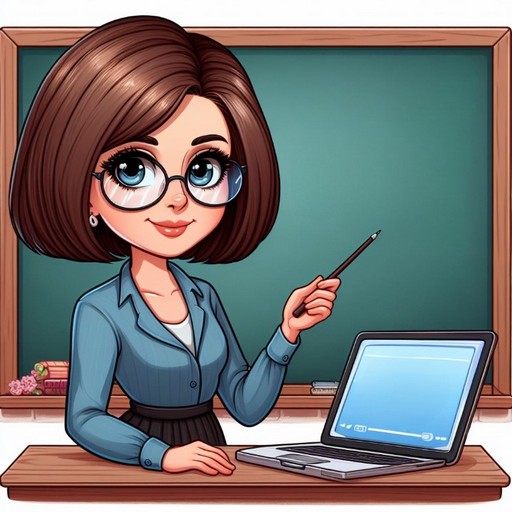 Прочитай речення у наступних рядках. 
Поділи слова з буквою ї на склади. Надпиши звукові схеми над словами Київ, поїзді. Запиши за зразком
Напиши велику рукописну букву ї і буквосполучення  з нею у першому рядку за зразком
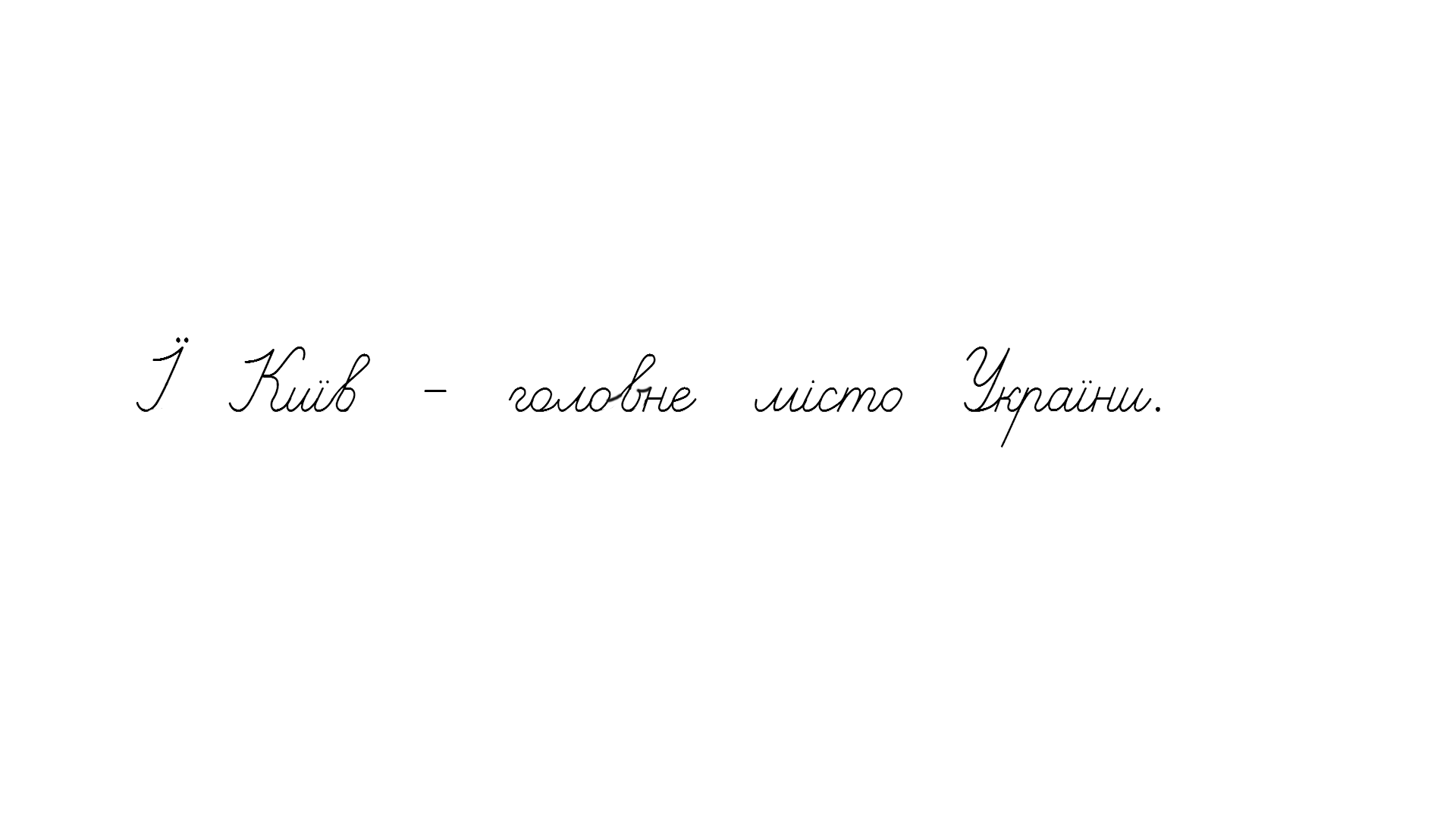 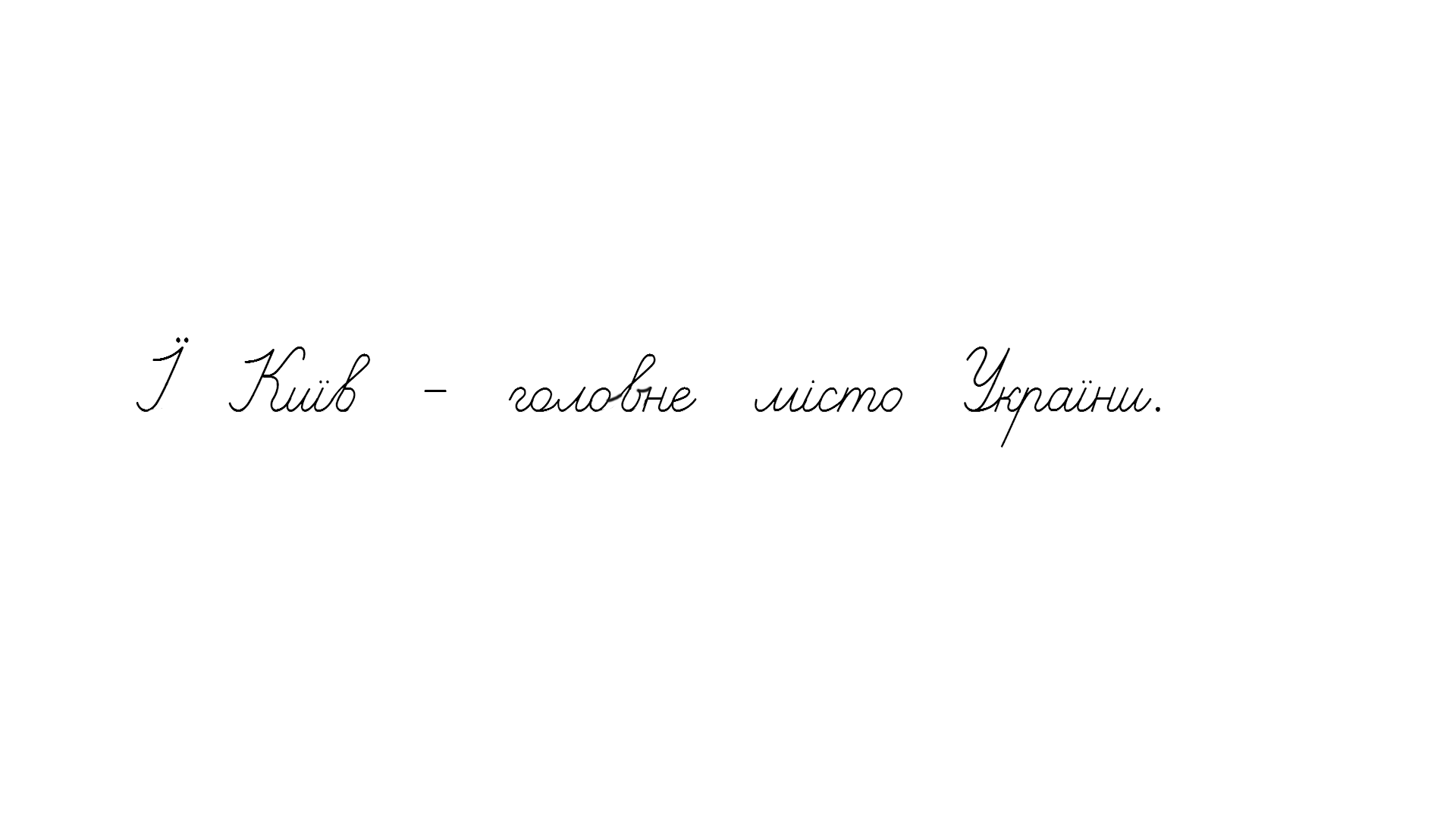 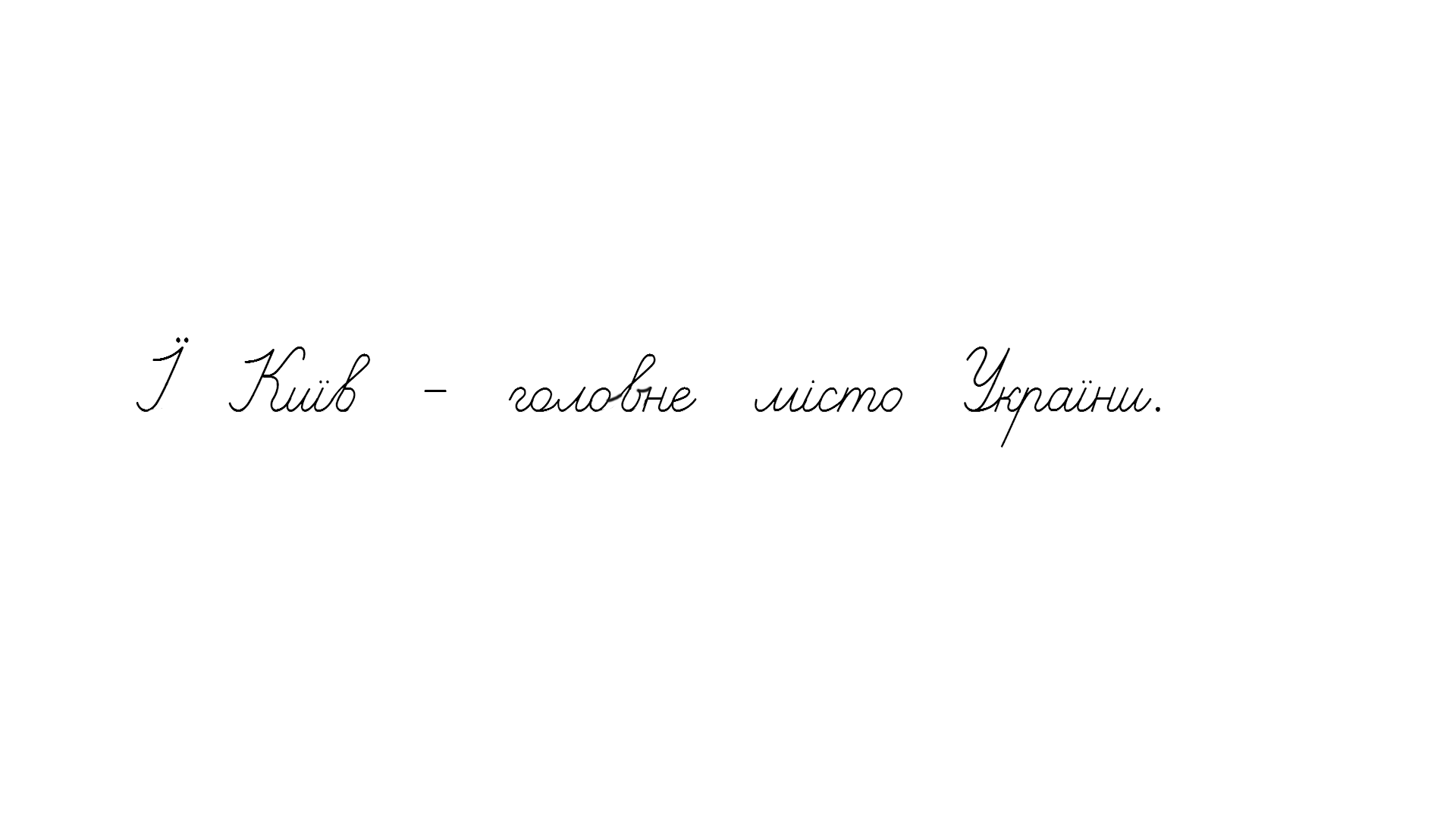 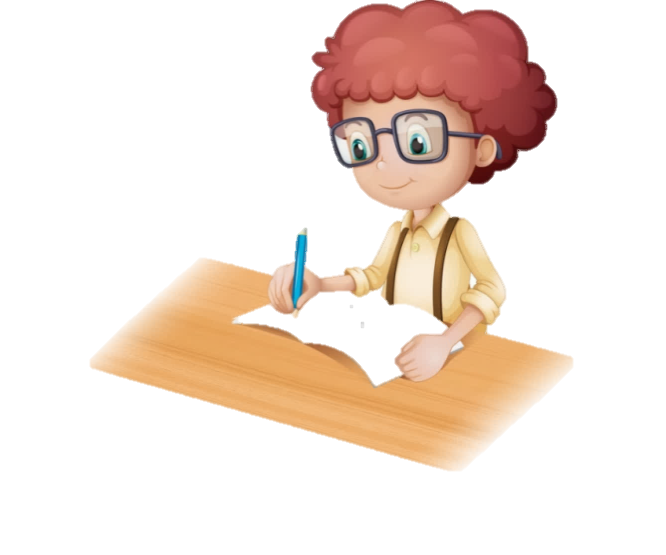 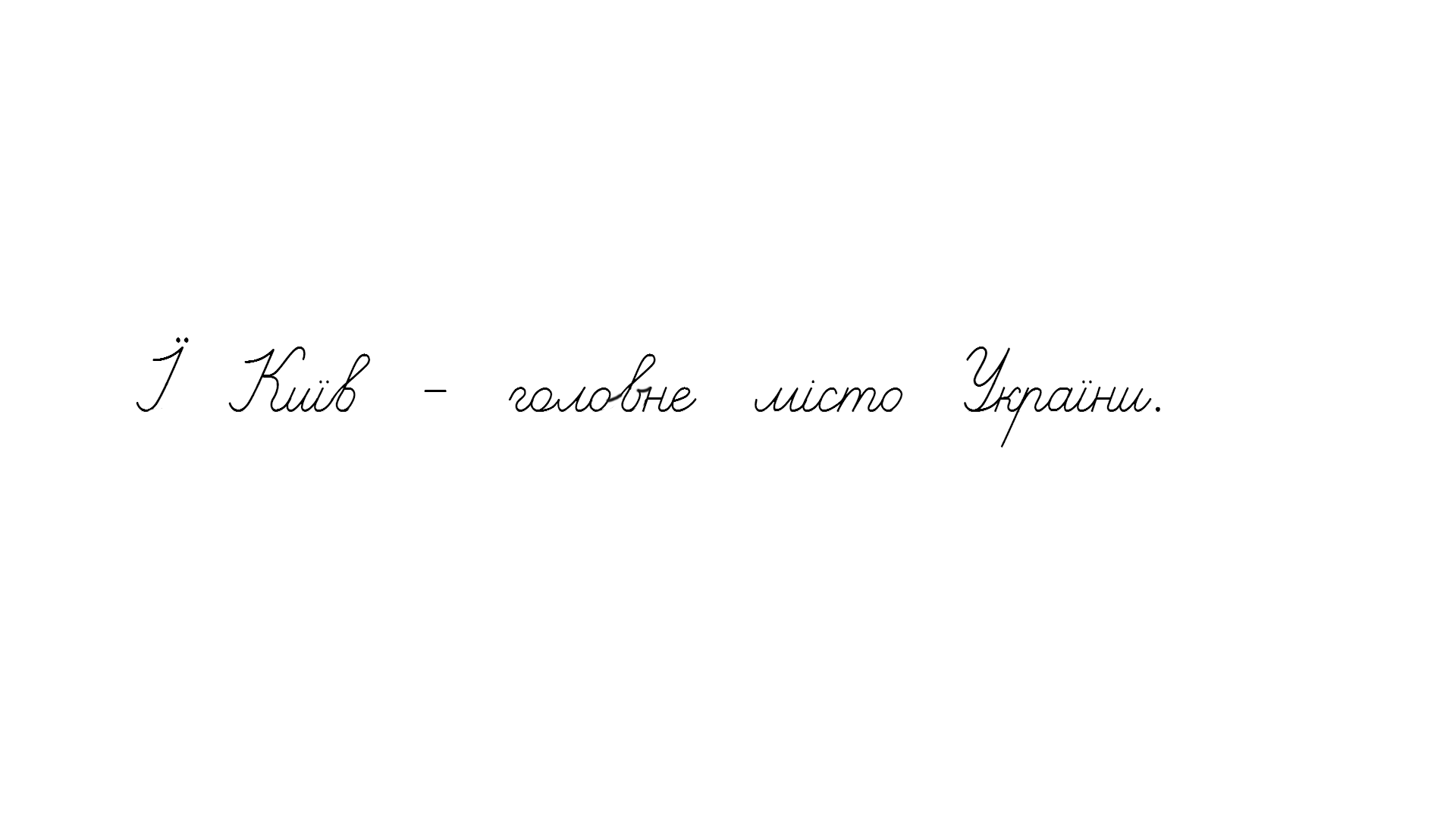 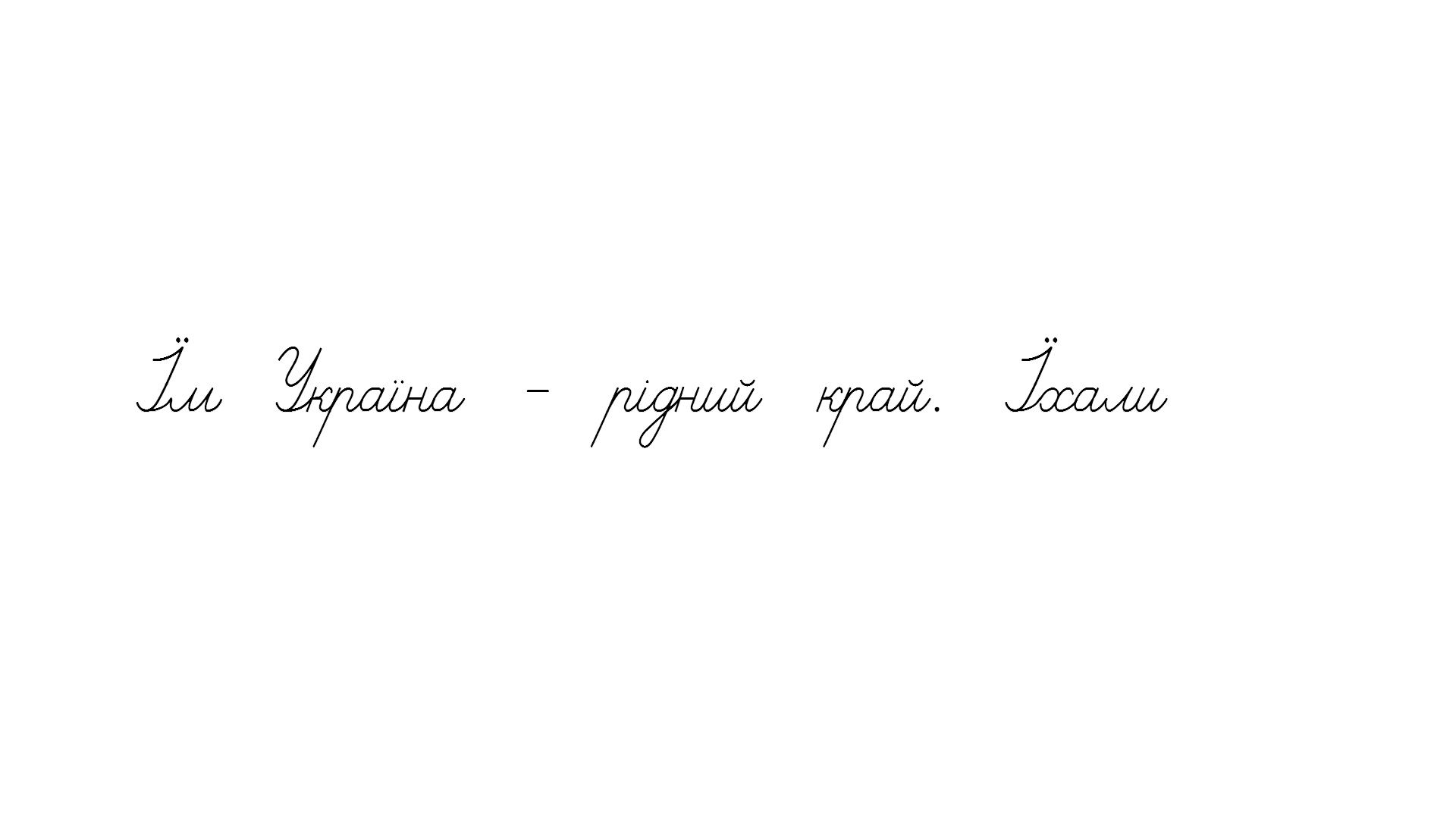 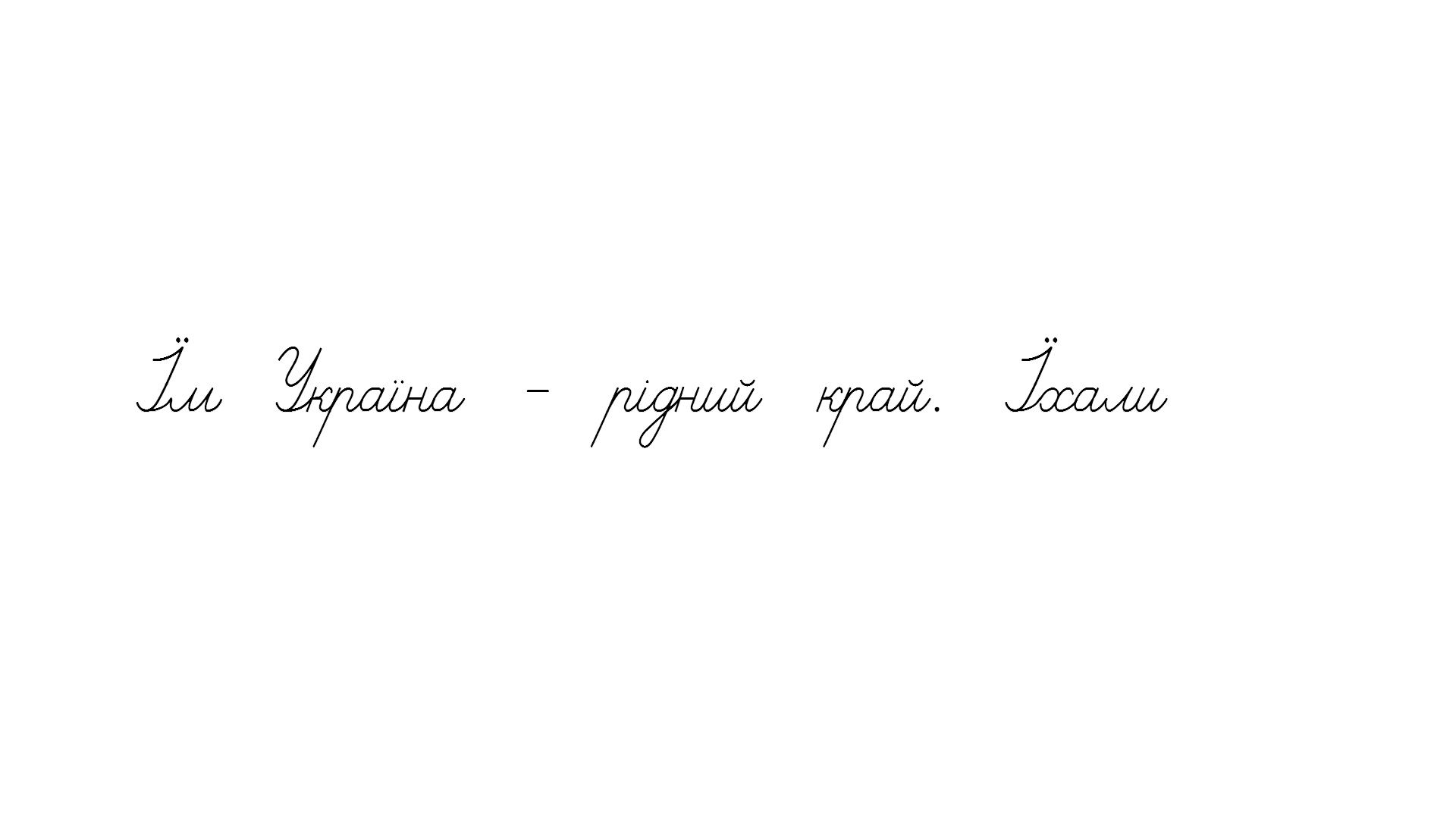 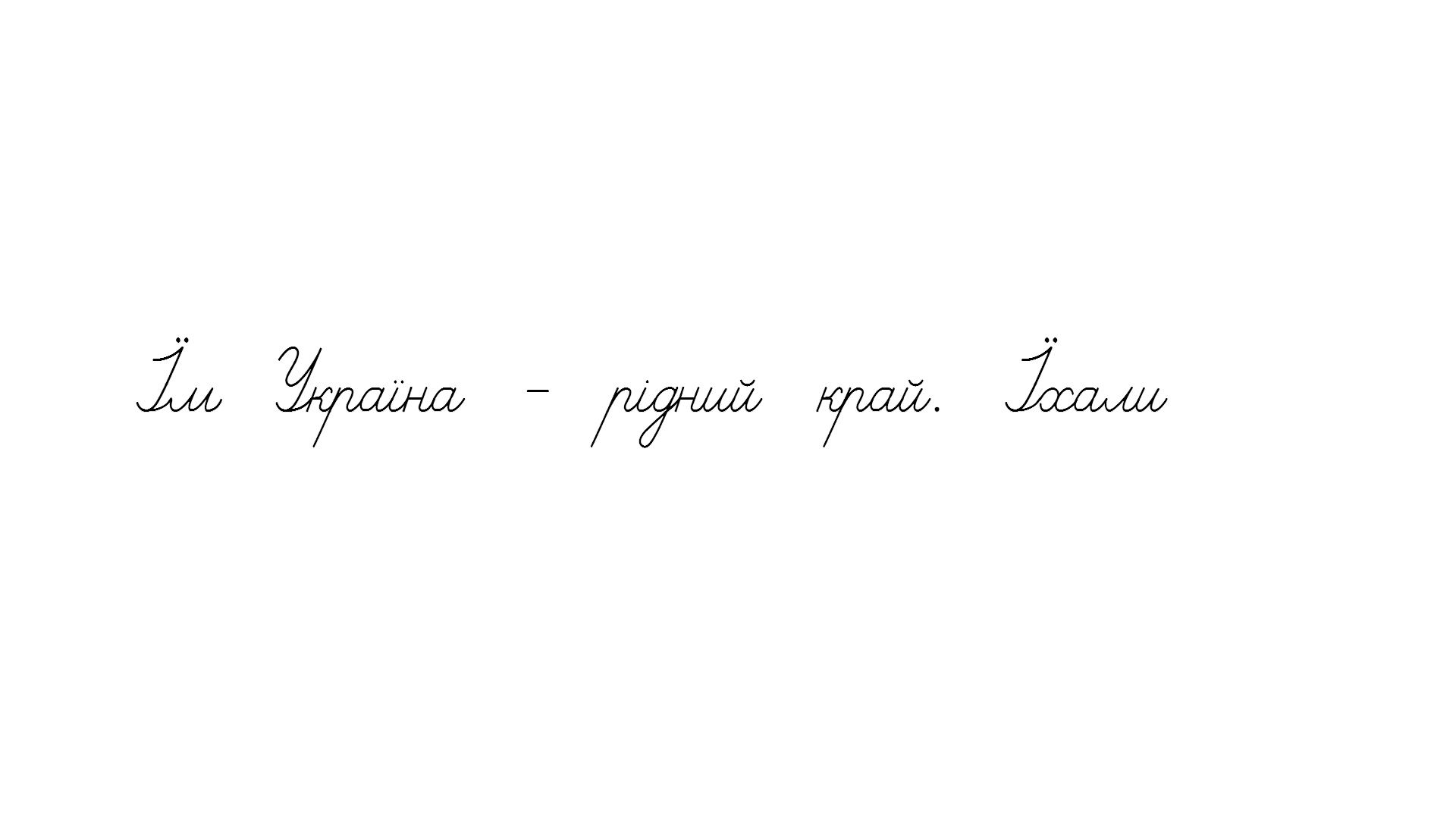 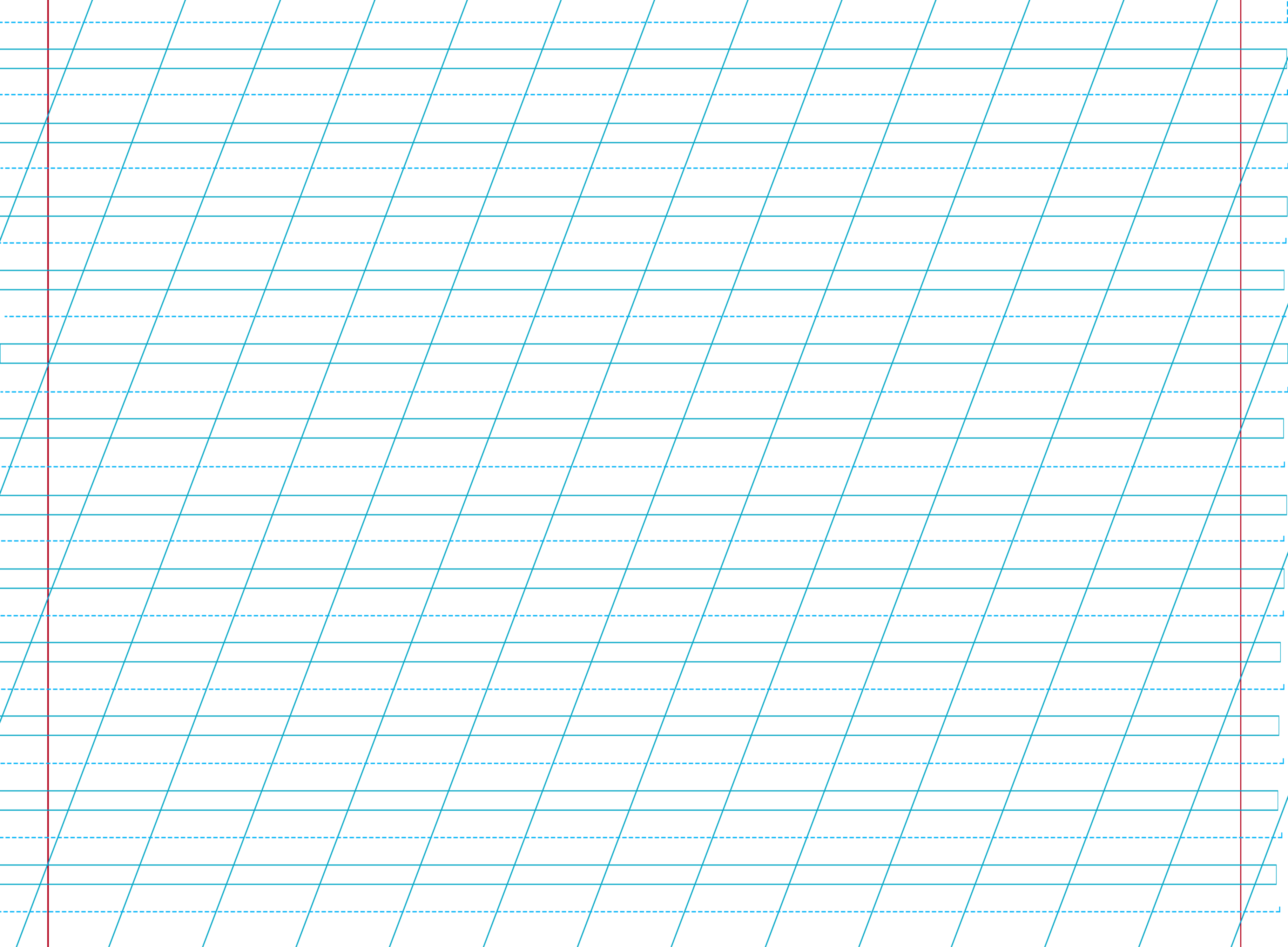 – о =о –
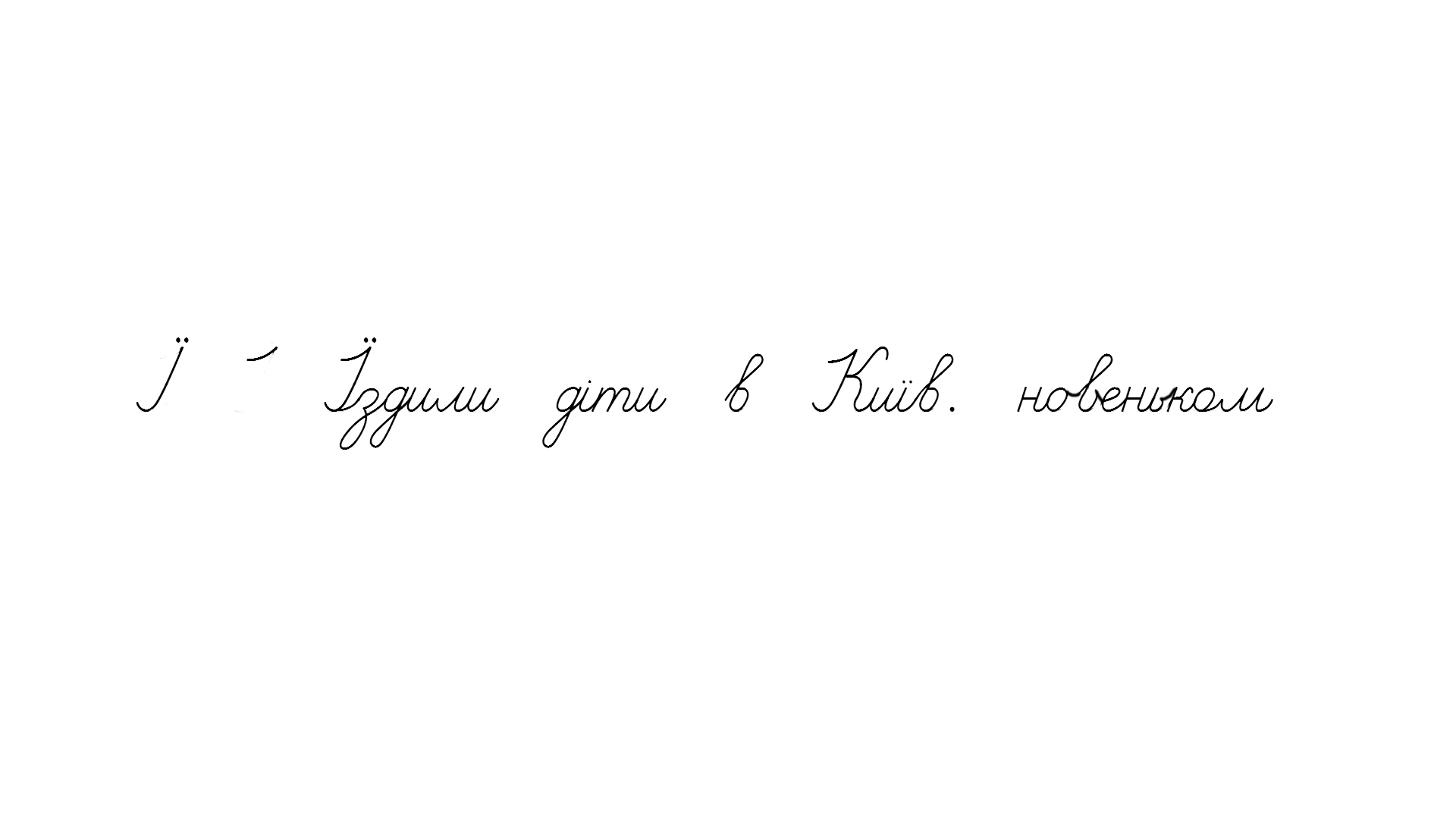 –о=о–=о
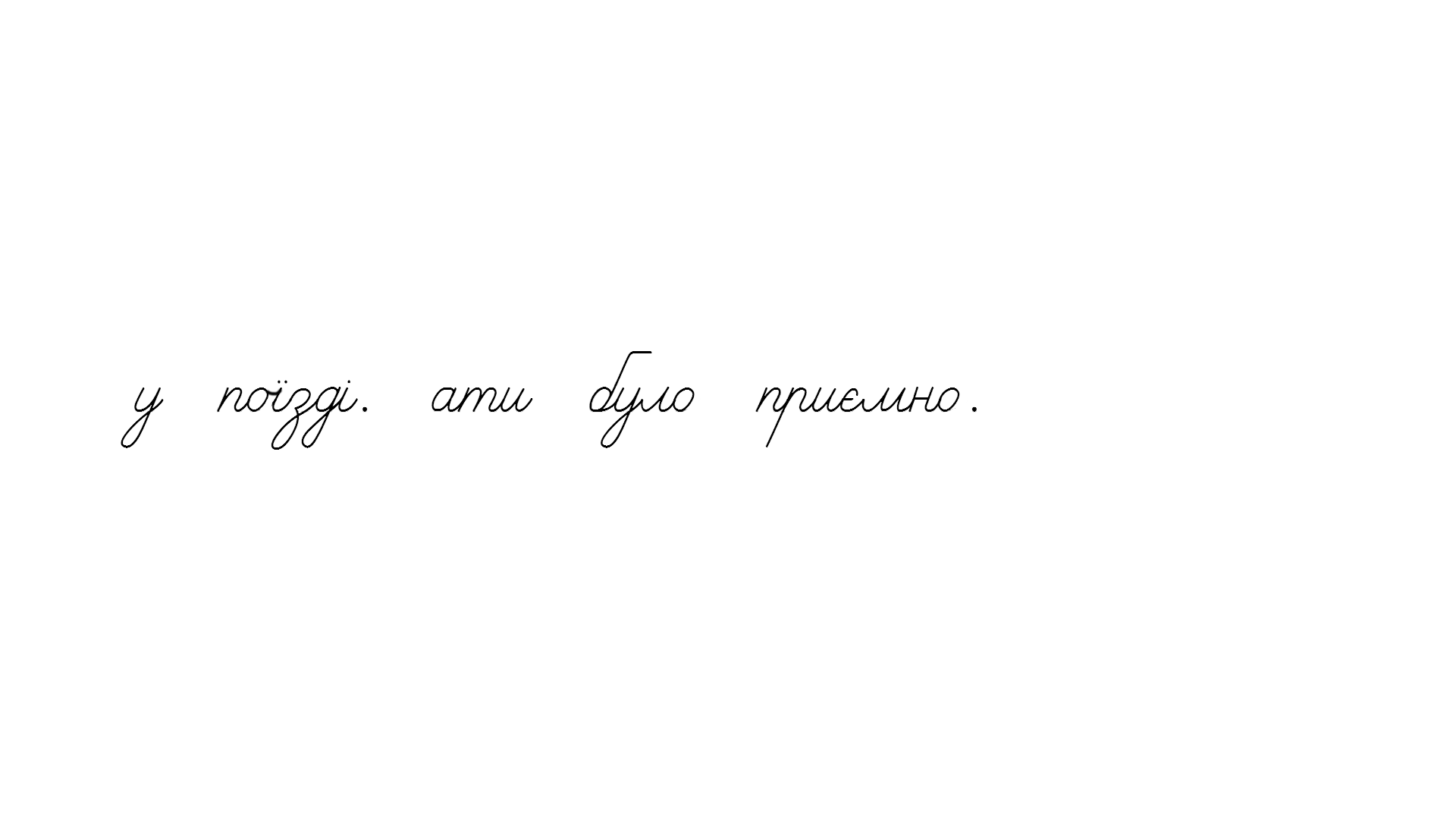 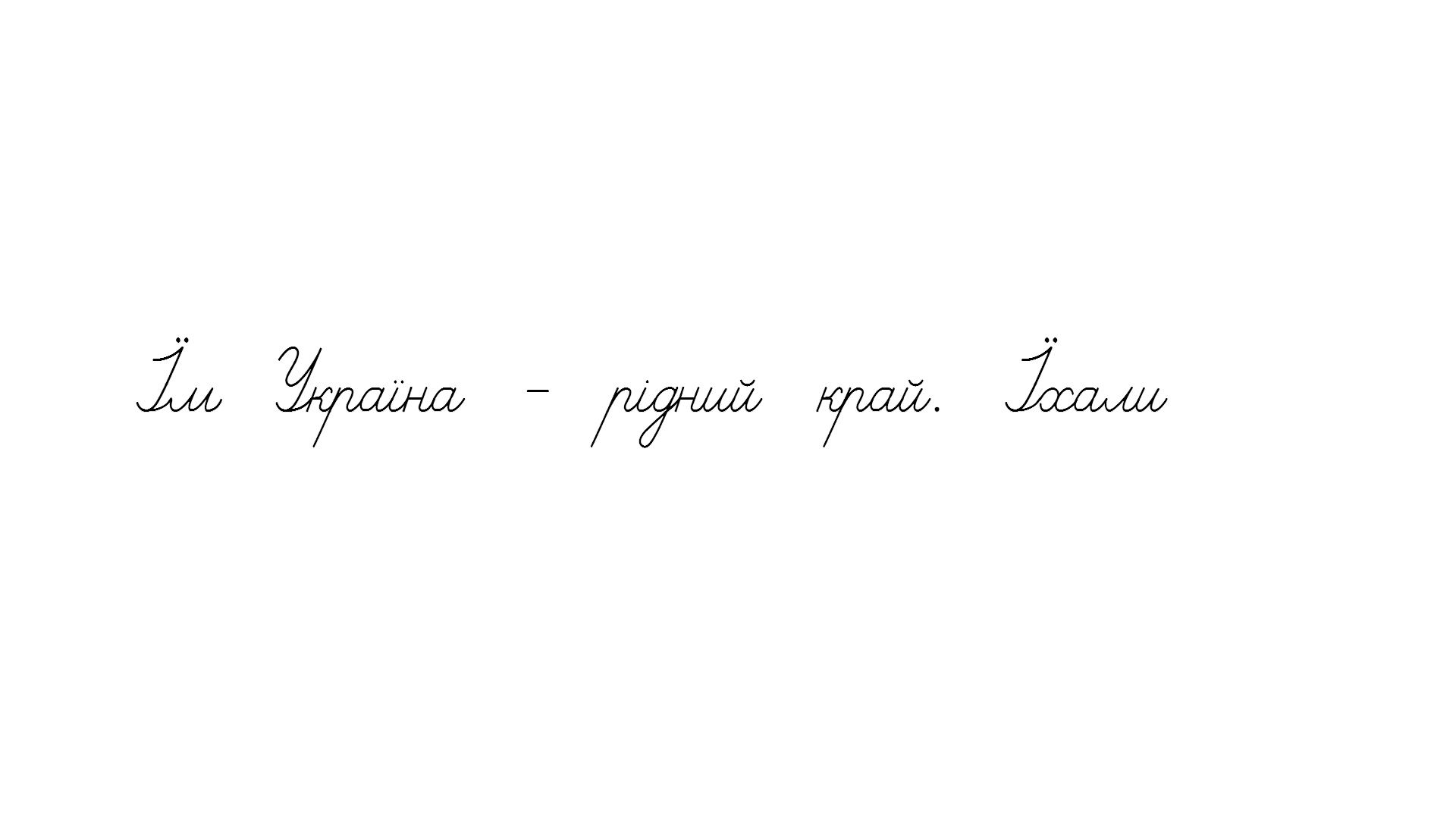 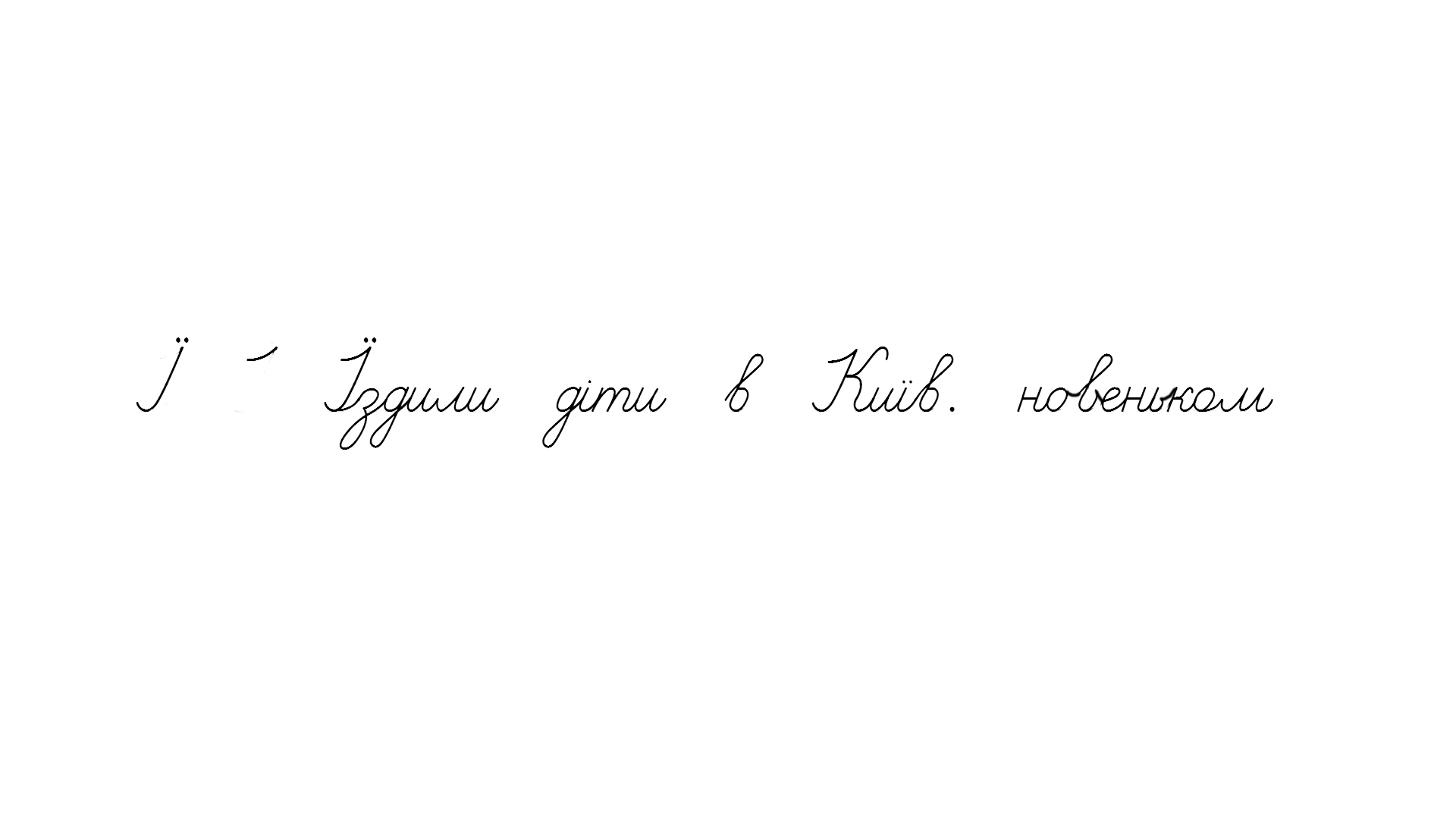 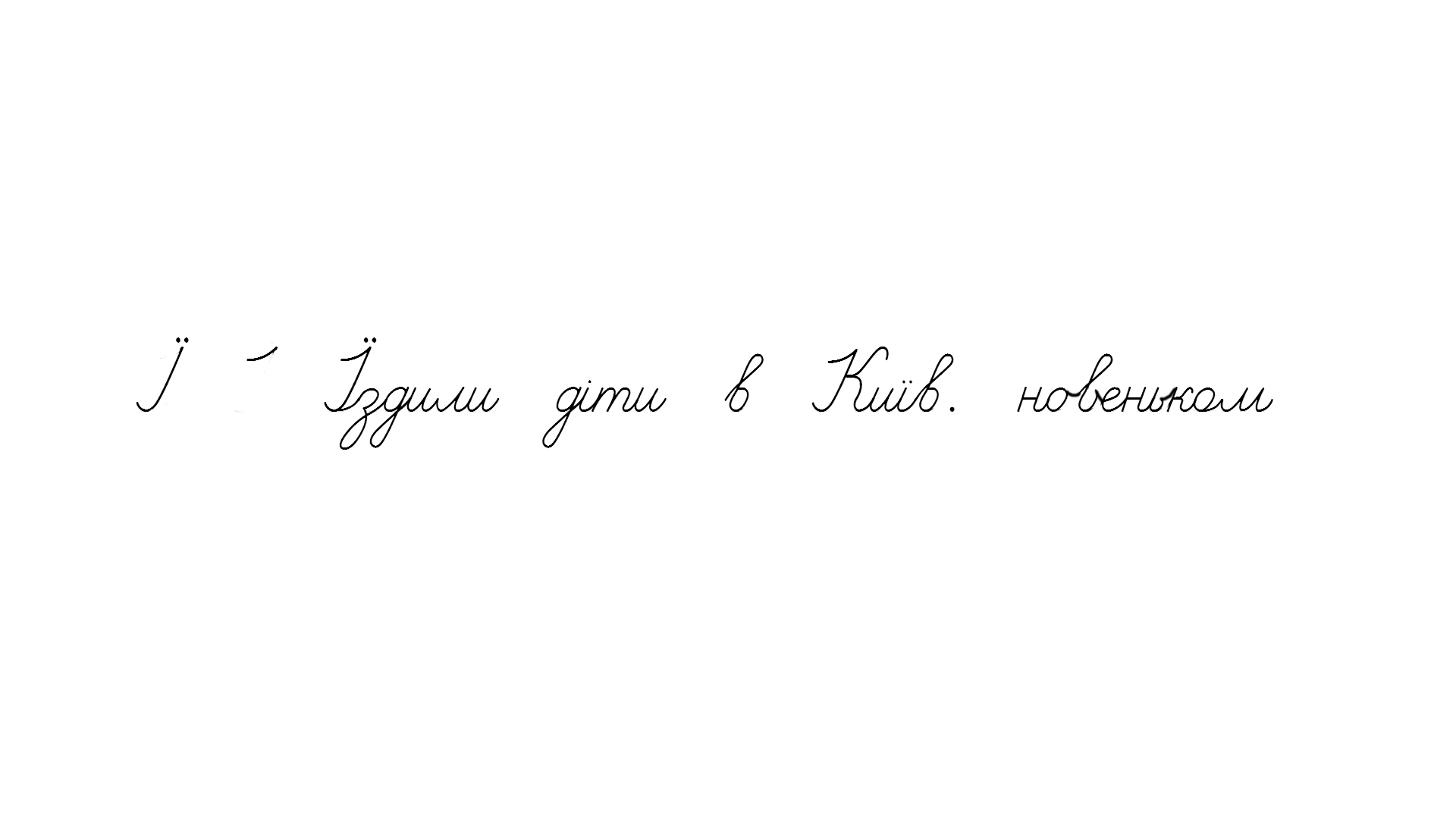 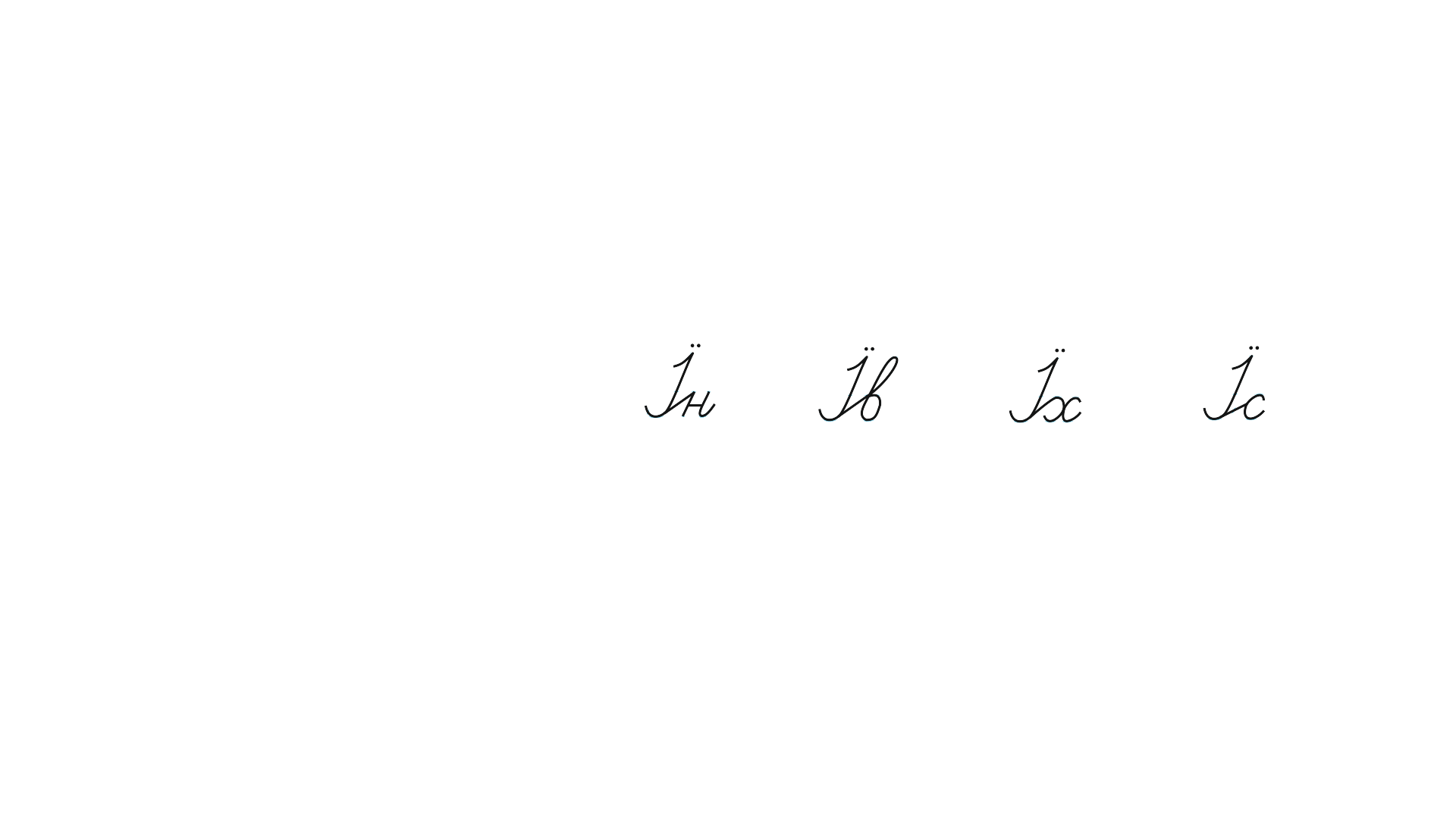 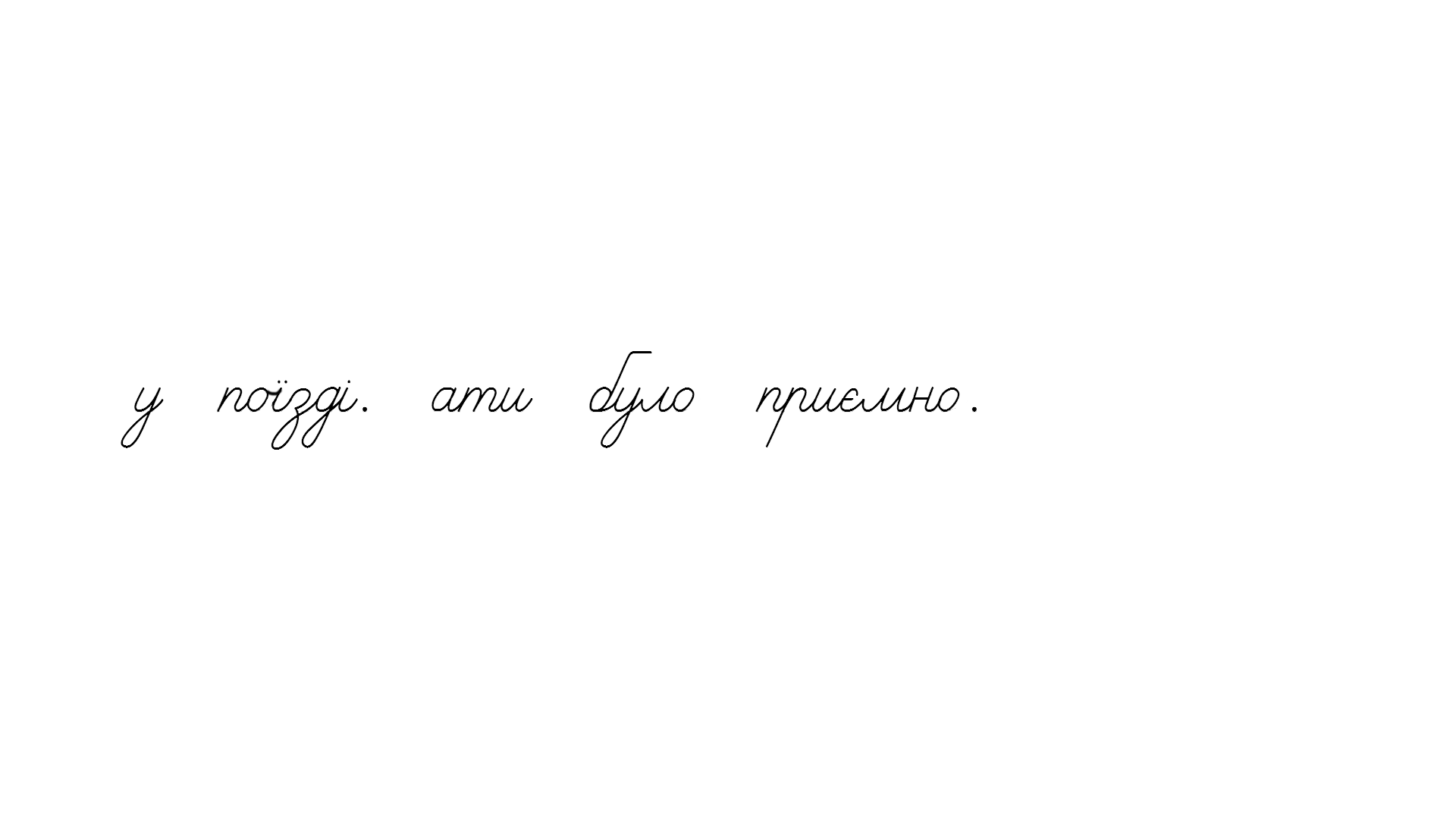 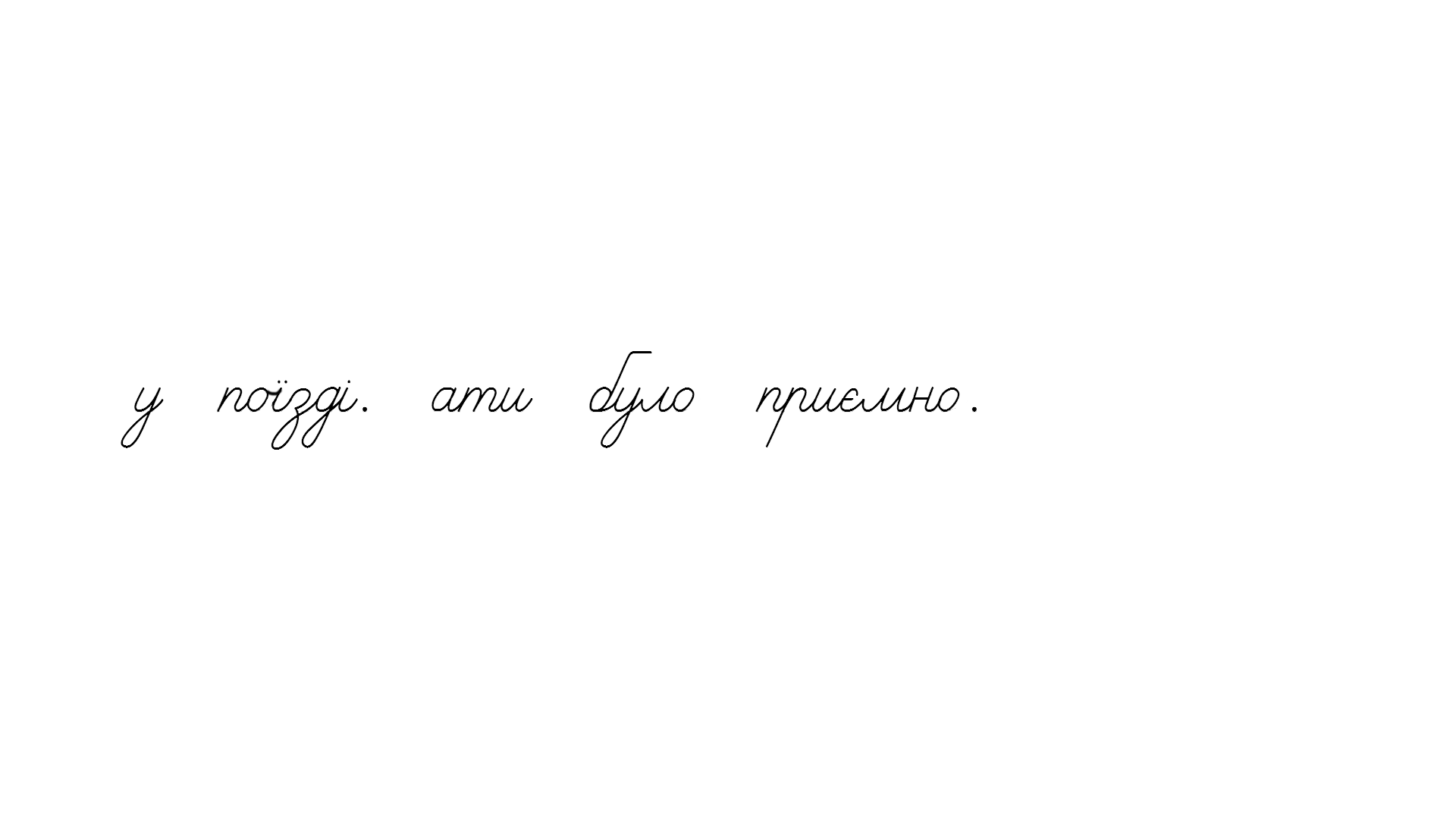 Сторінка
46
Вправа для очей
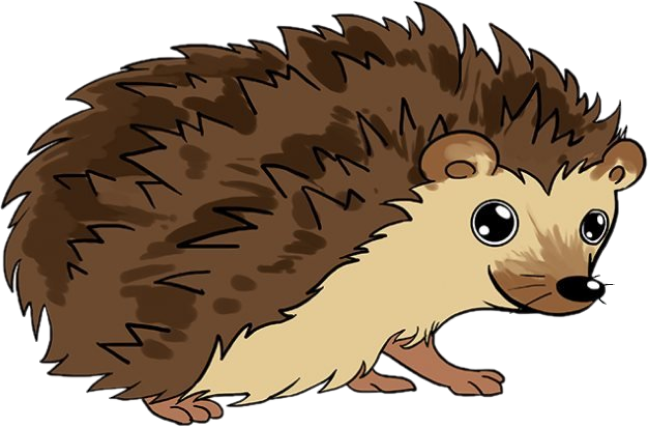 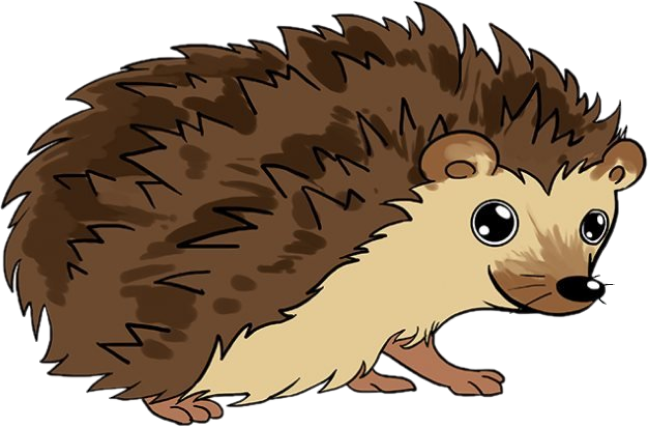 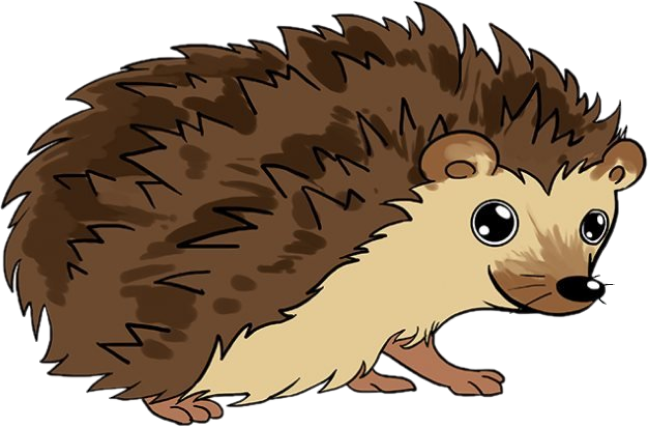 Відновлення деформованого речення
Поїздка була цікава.
їзд ка По ла бу ка ва ці.
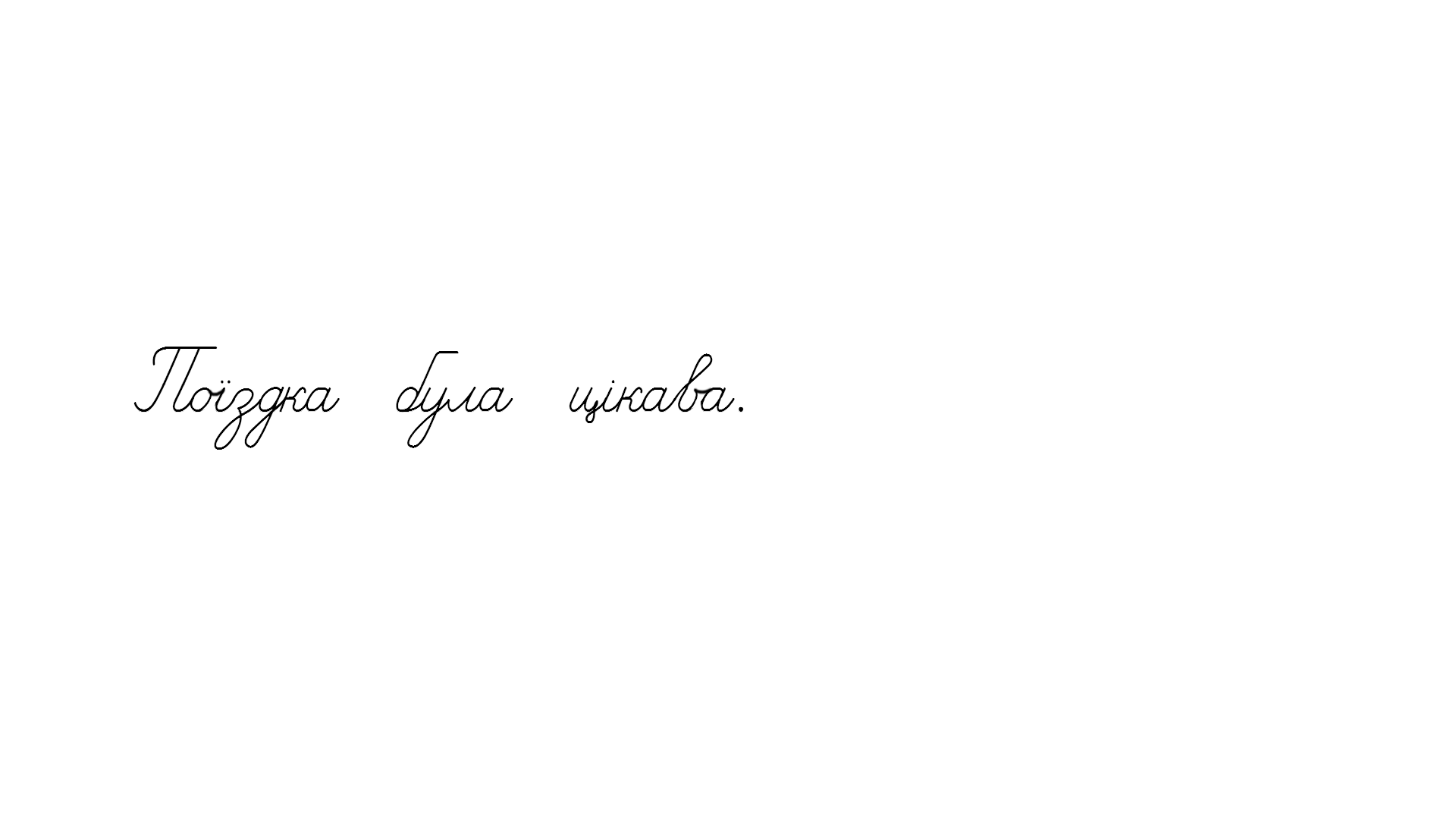 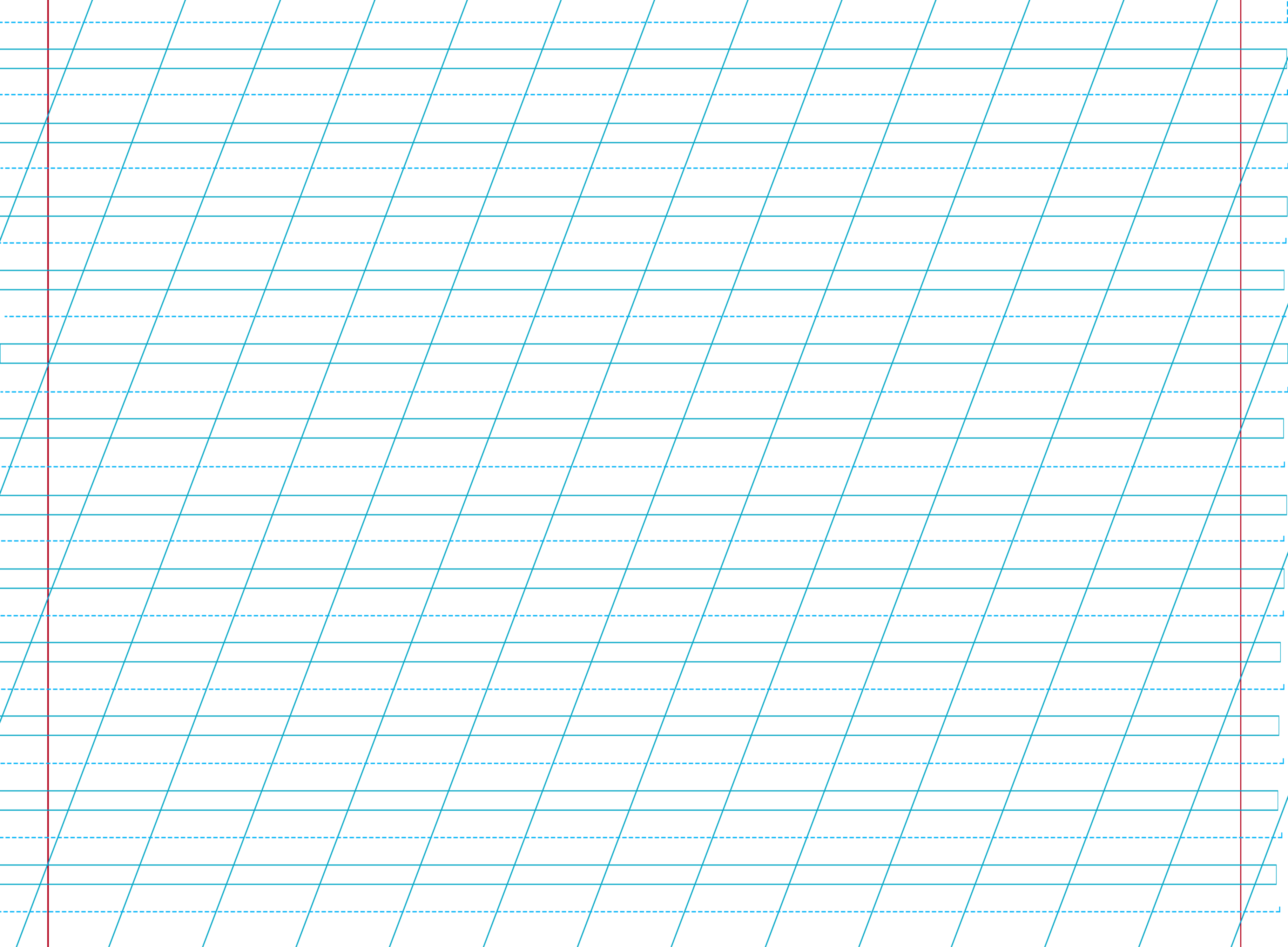 Сторінка
46
Пальчикова гімнастика "Каченята« з сайту Ютуб від каналу «Світлана Скрипка»
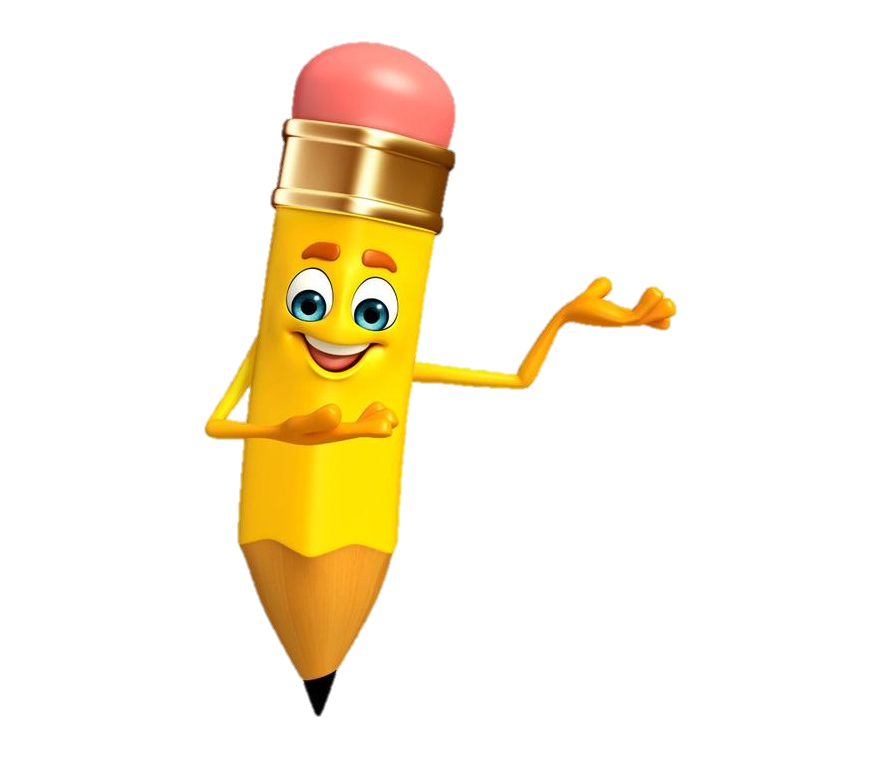 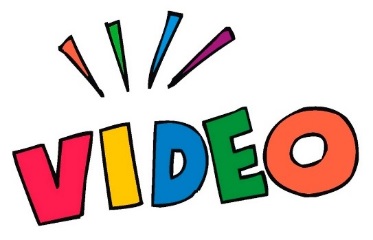 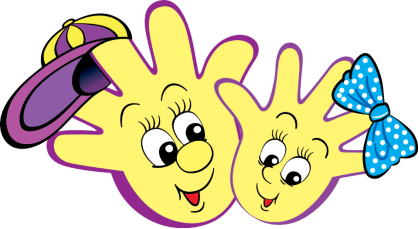 Склади слова та запиши їх
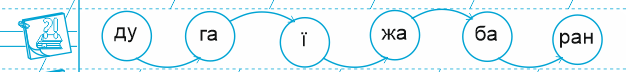 баран
дуга
гаї
їжа
жаба
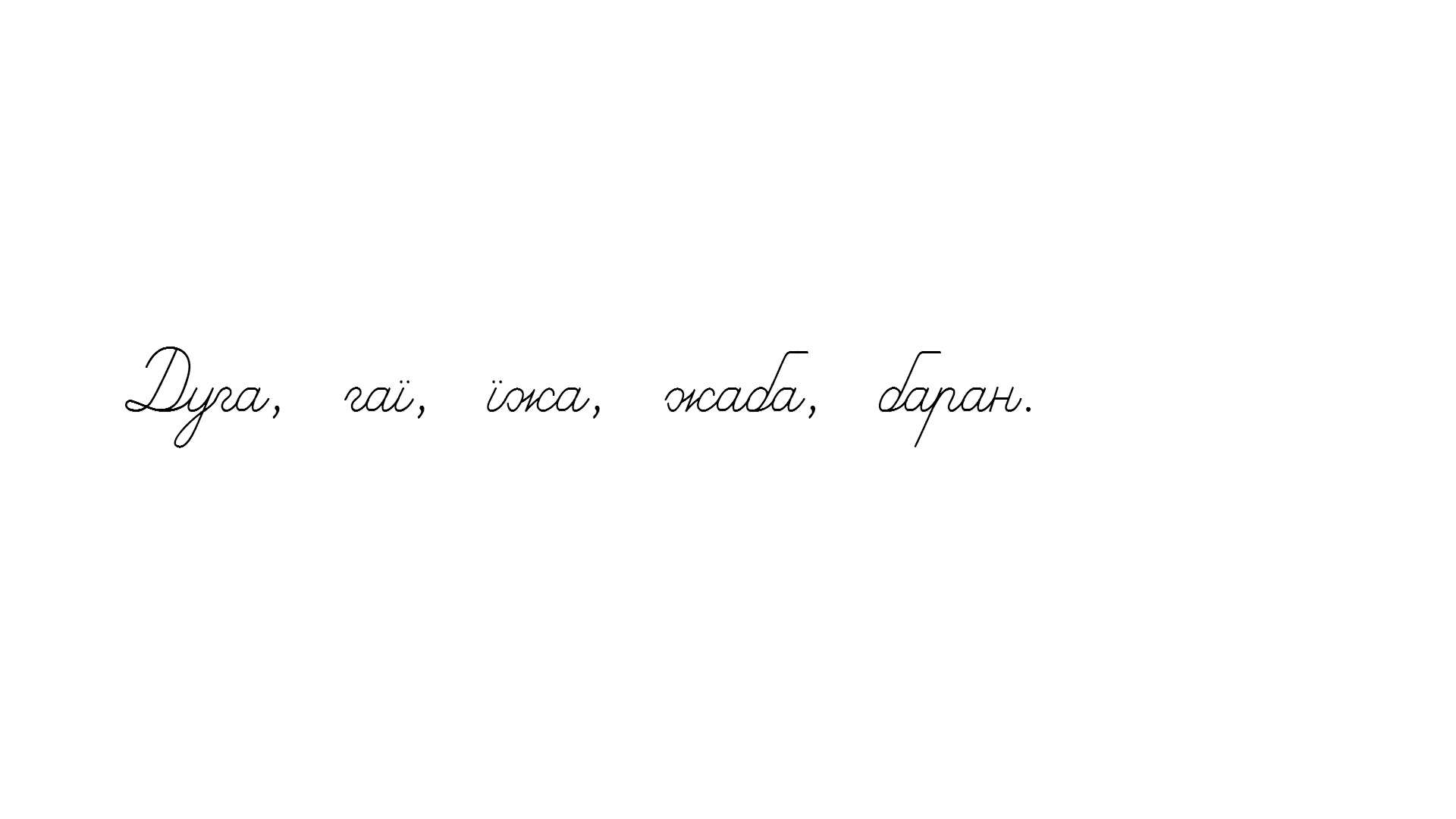 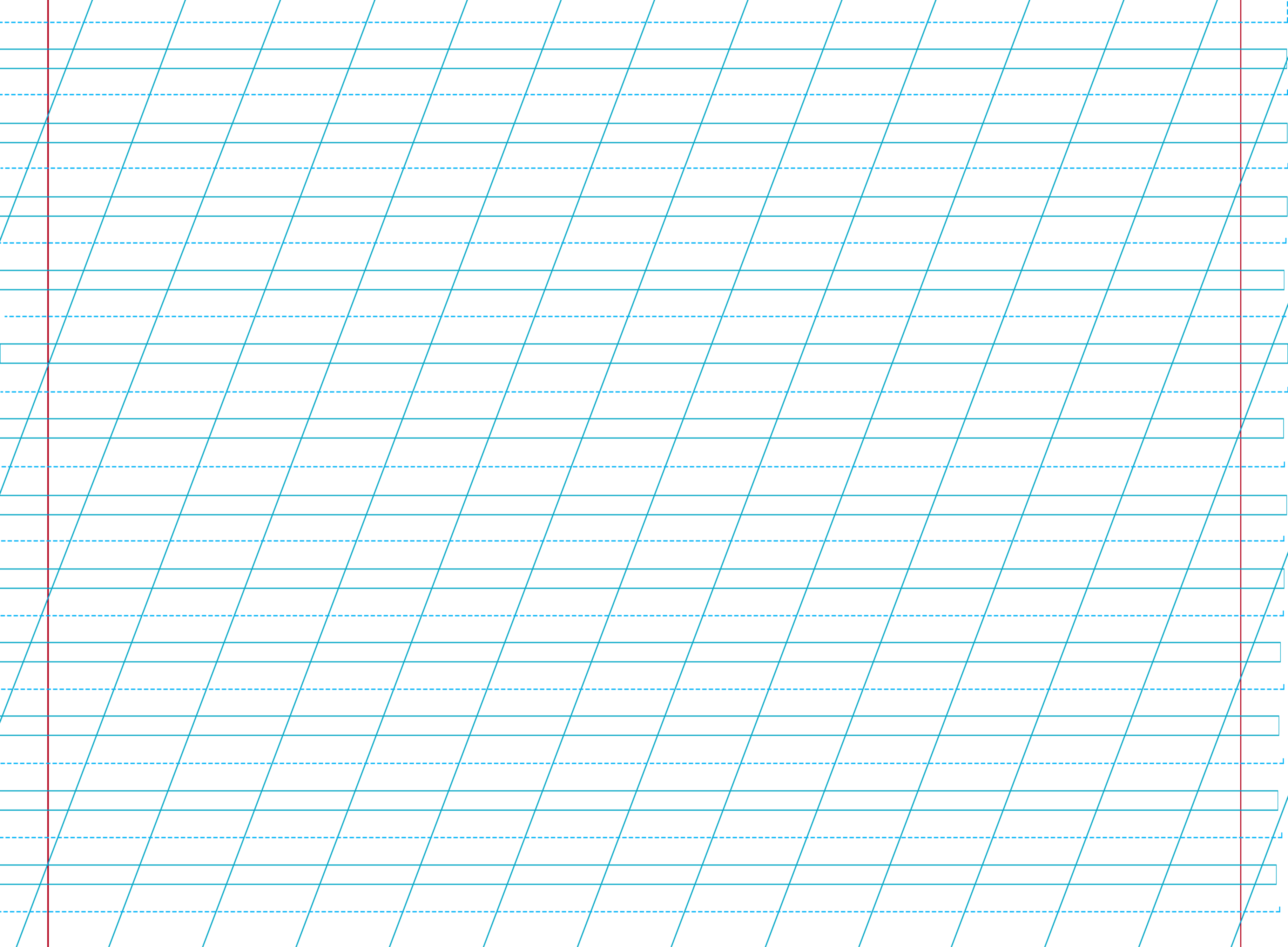 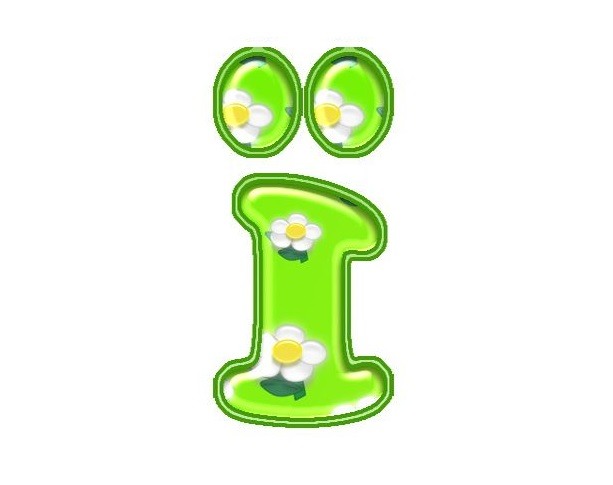 Запиши три слова з буквою ї.
Вправа «Мікрофон»
Яку букву  вчилися писати?
Добери слова з буквою ї на початку слова, в середині та в кінці слова.
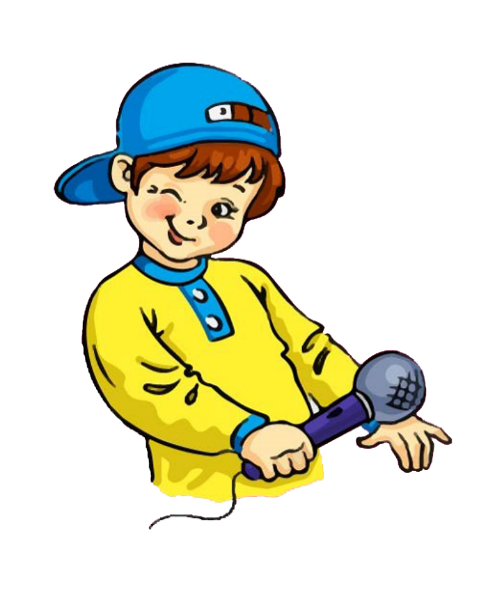 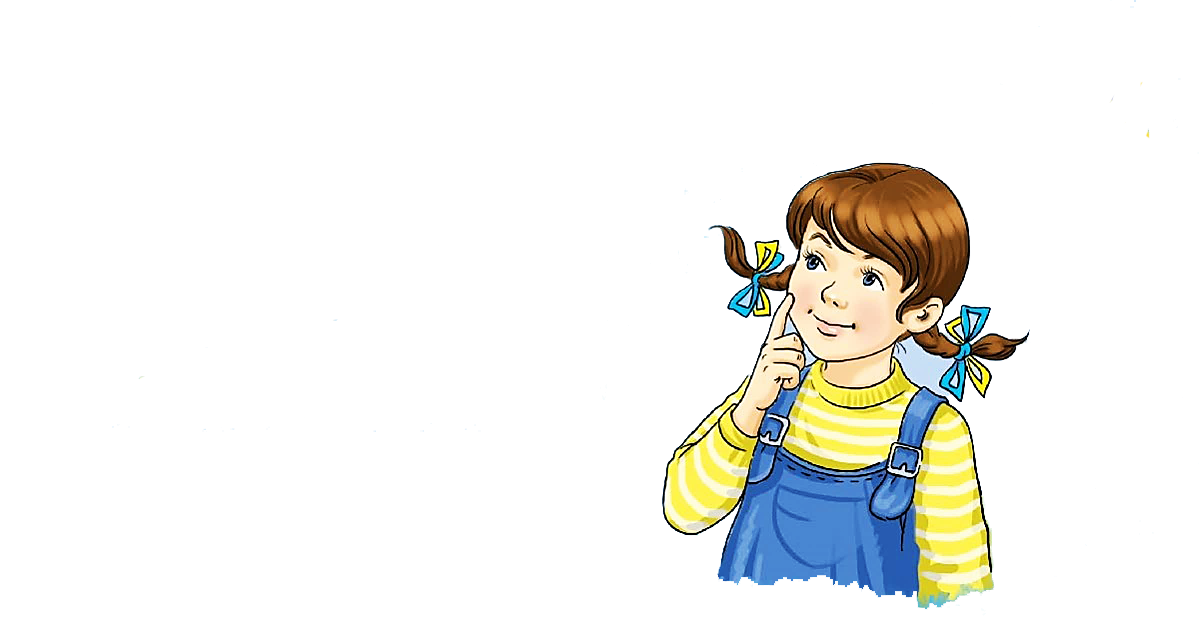 Online завдання
Відскануй QR-код або натисни жовтий круг!
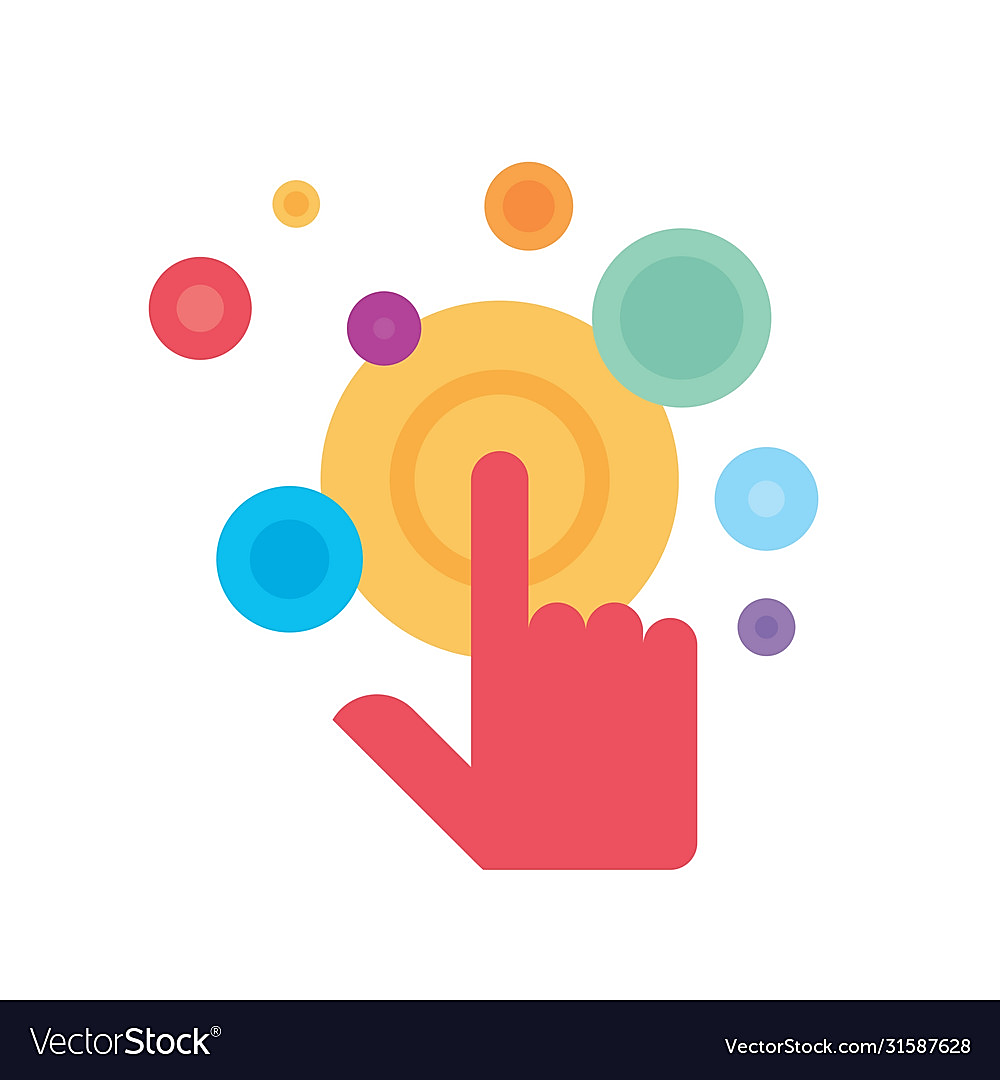 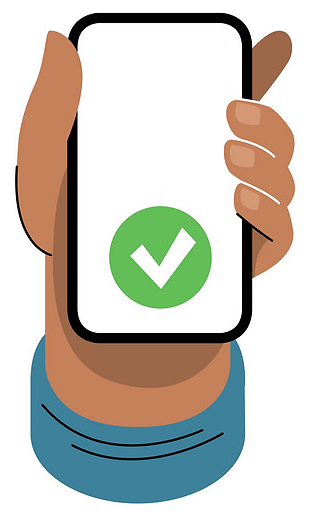 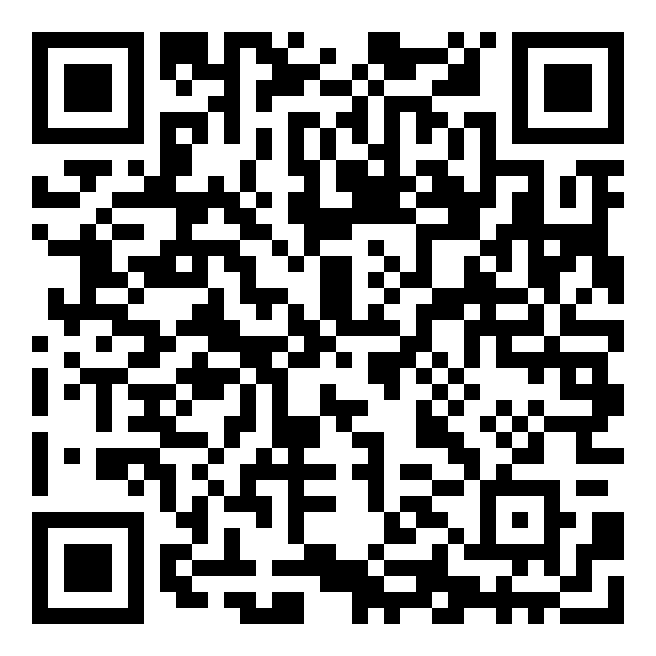 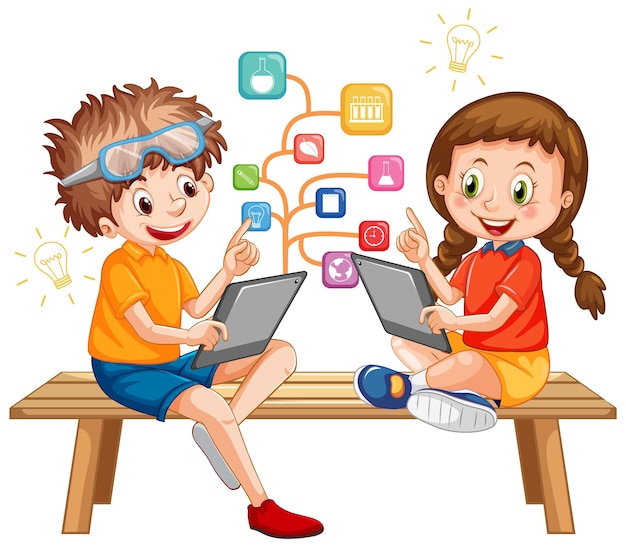 Рефлексія
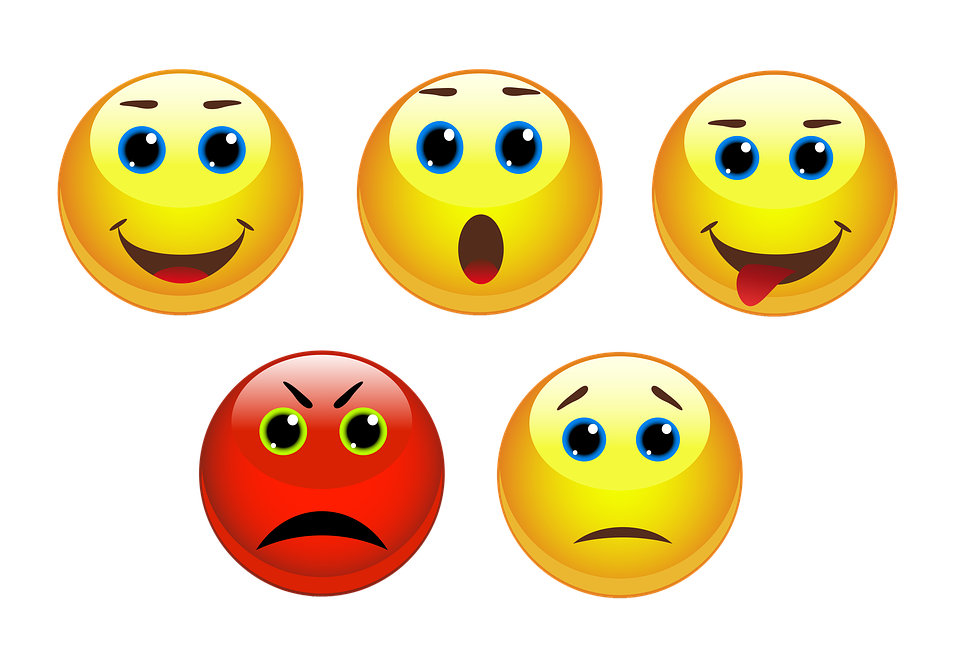 Розглянь емотикони й вибери той, 
що відображає твій настрій після уроку
Урок мене здивував
З усім впорався
Все було легко
Урок розлютив
Я втомився